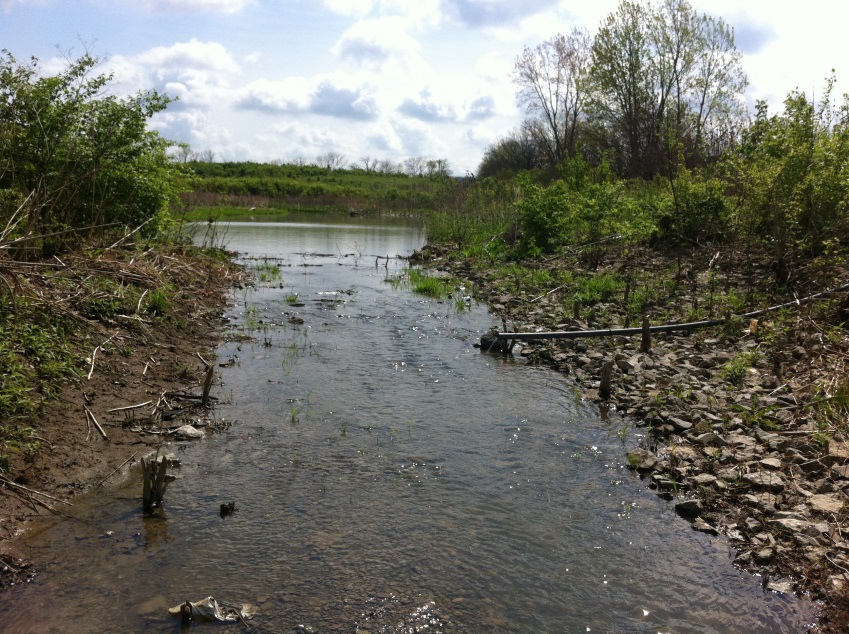 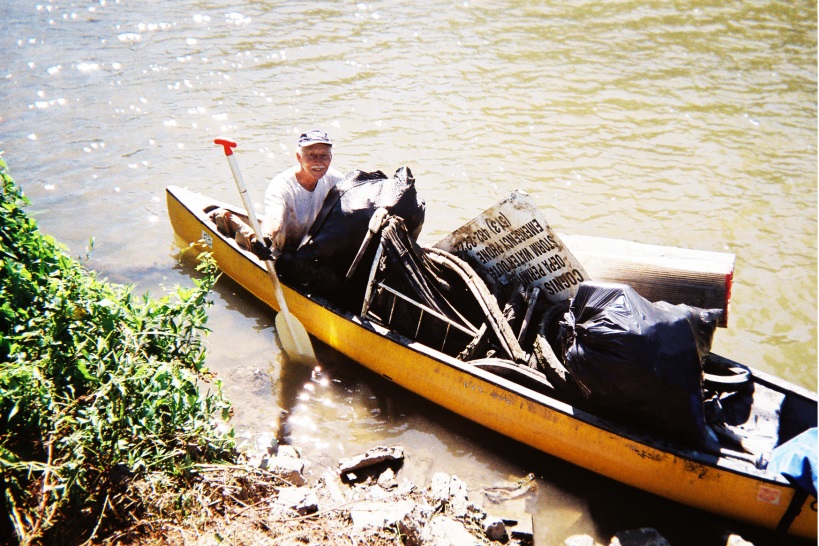 Quantifying the Benefits of Improvement Projects in an Urban Watershed
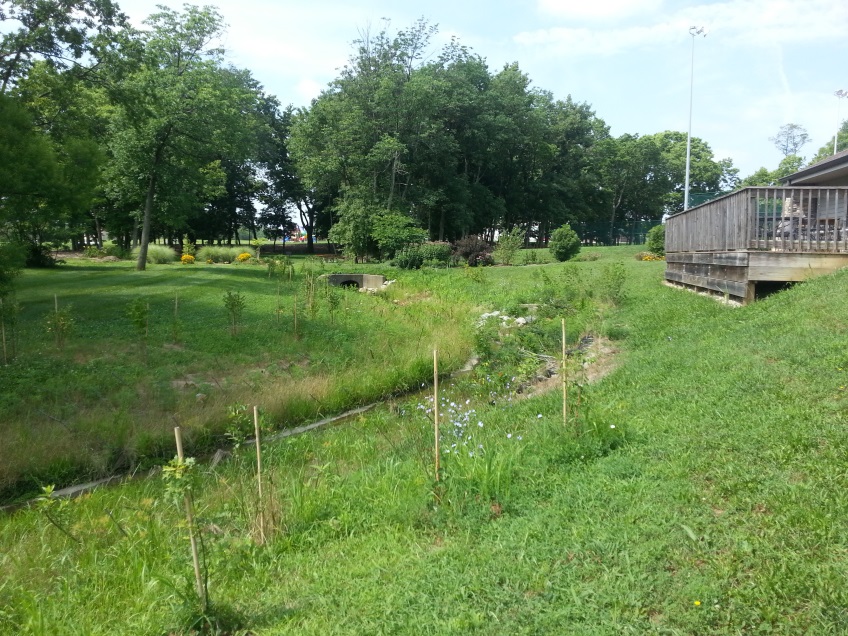 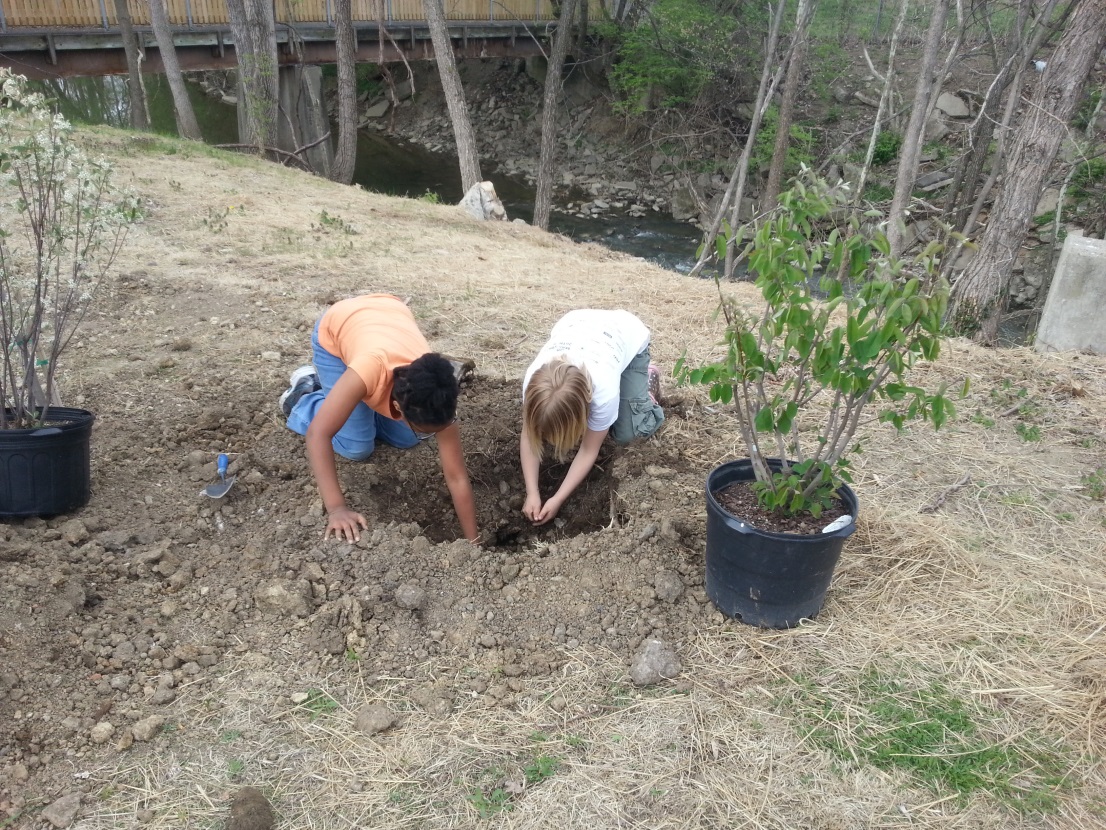 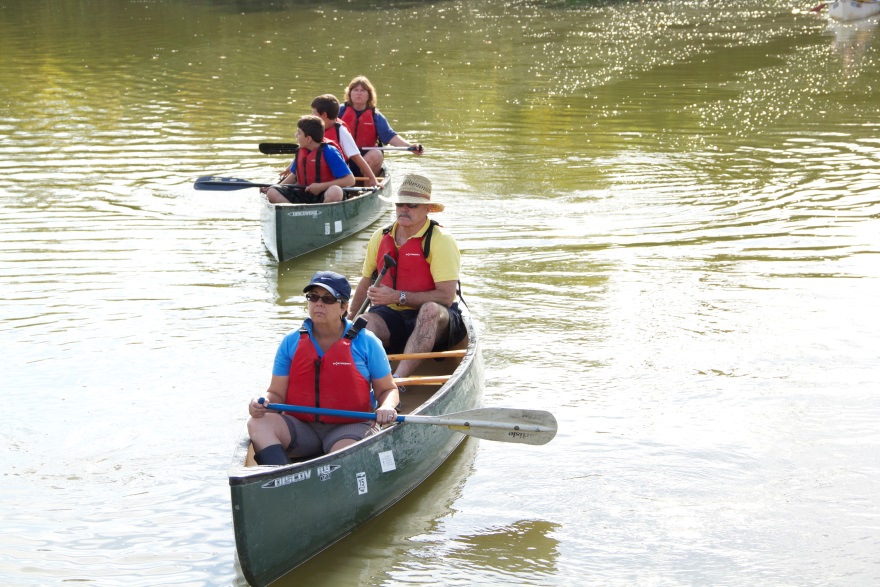 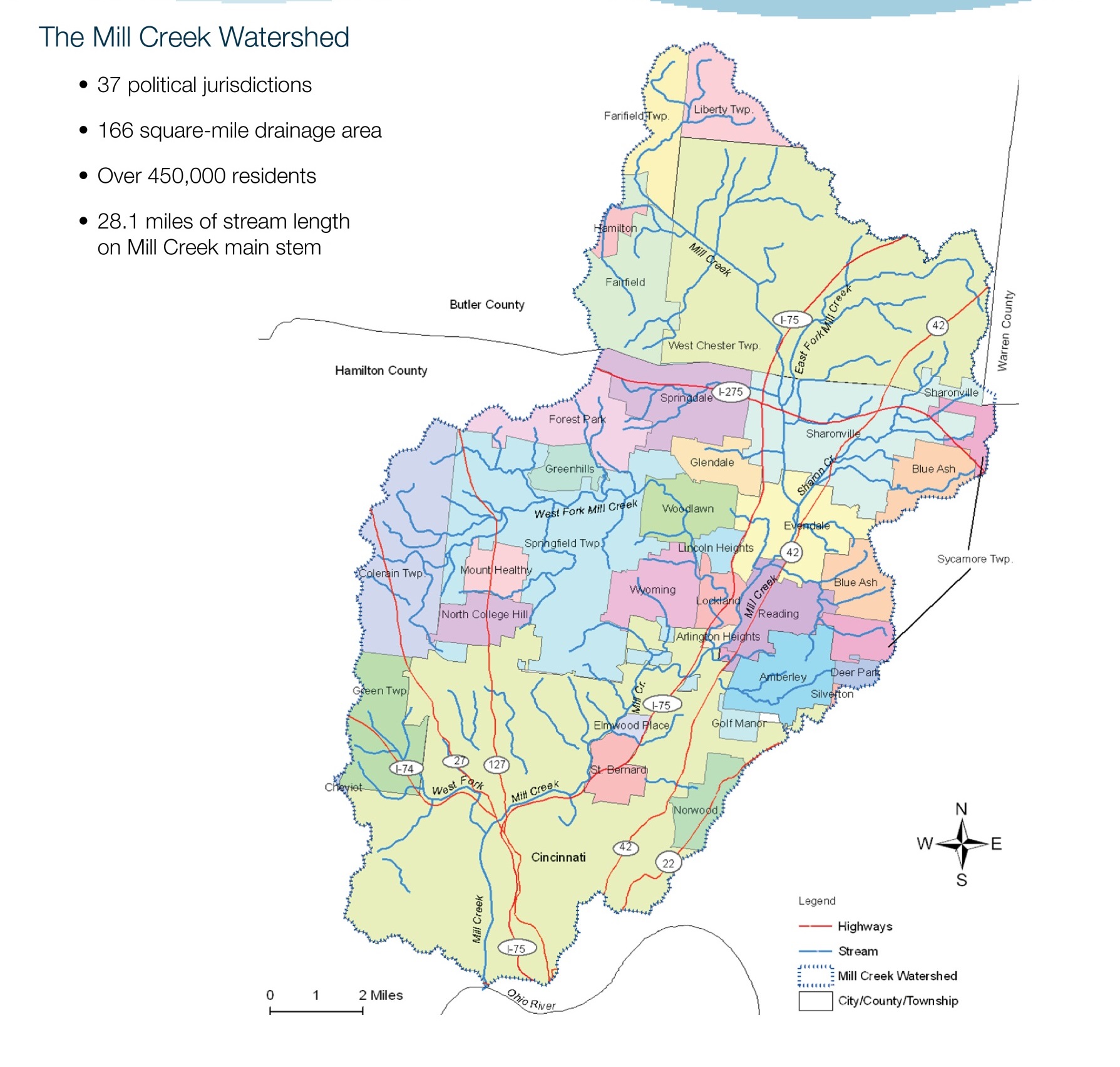 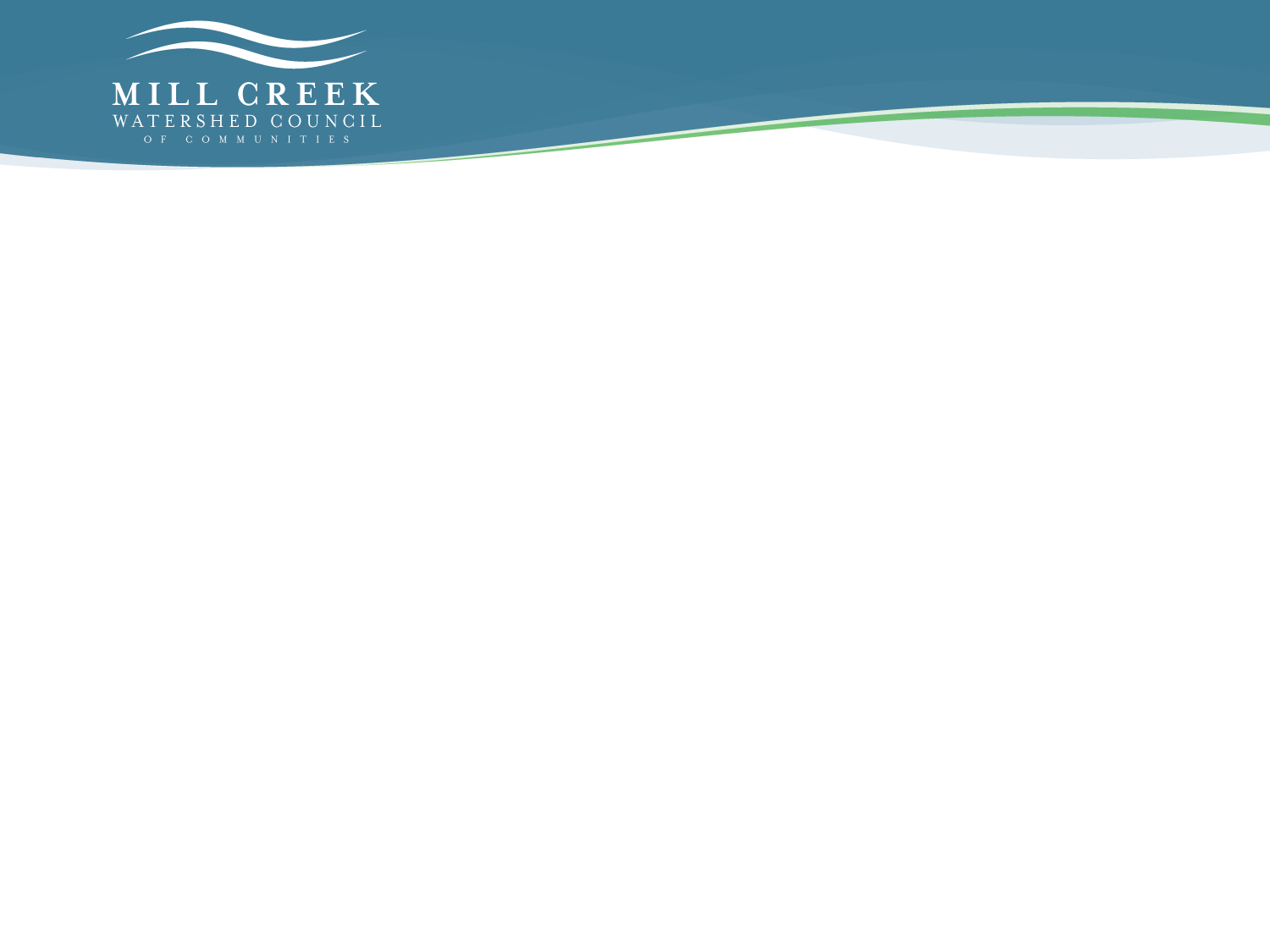 The Mill Creek Watershed
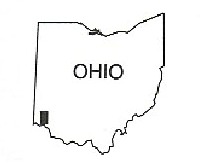 166 square miles
450,000 residents
28 miles of stream length on main stem
average 34% impervious surface
34 communities
2 counties
1 conservancy district
3 wastewater utilities
5 drinking water utilities
10 MS4s and many more industrial NPDES permit-holders
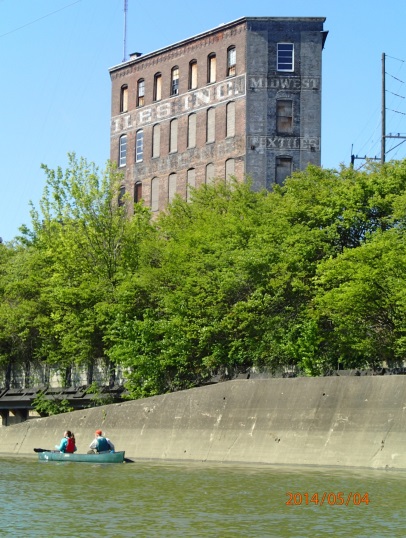 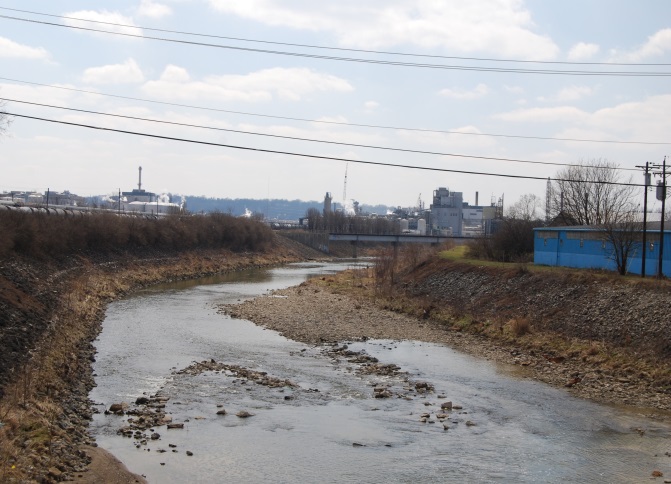 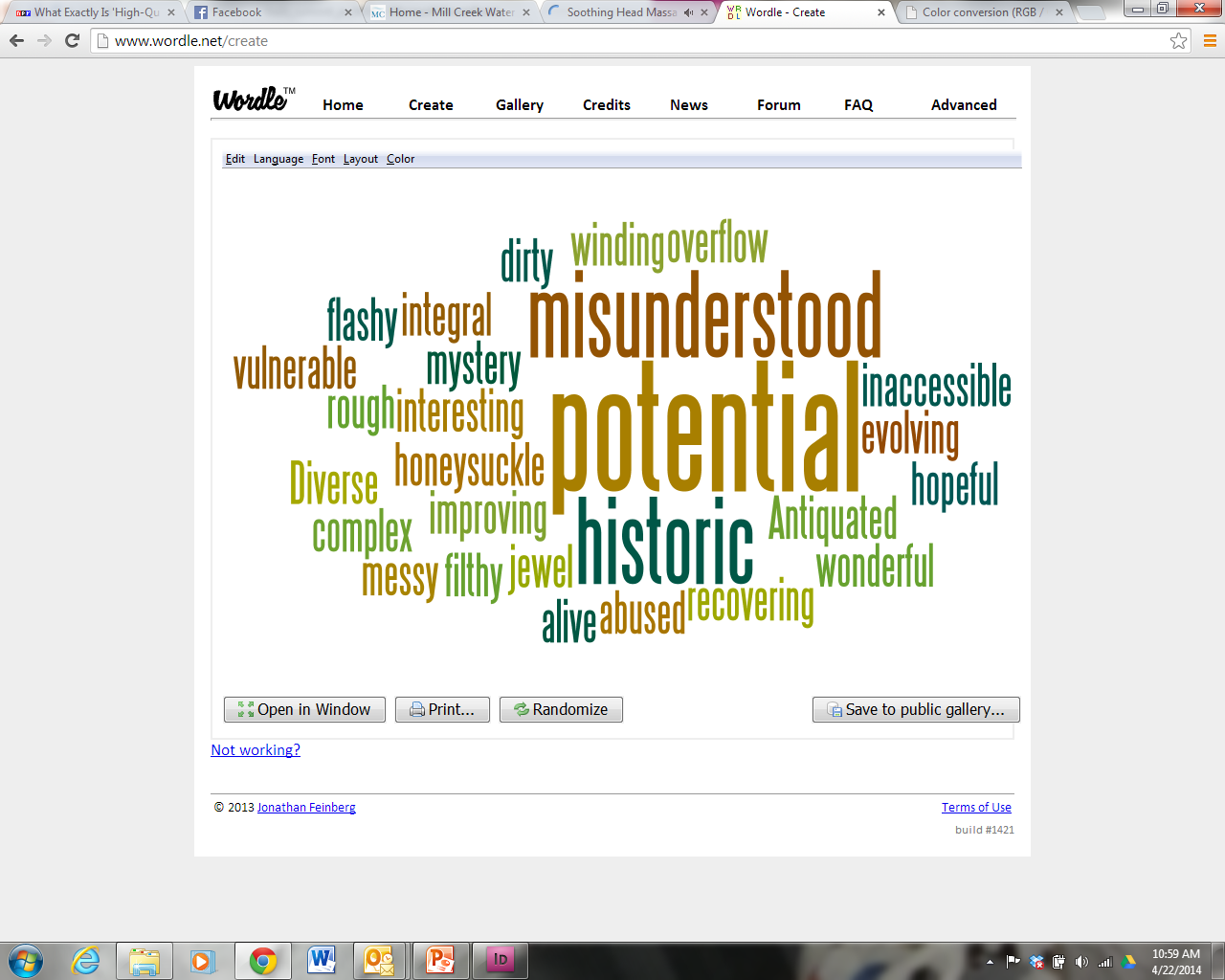 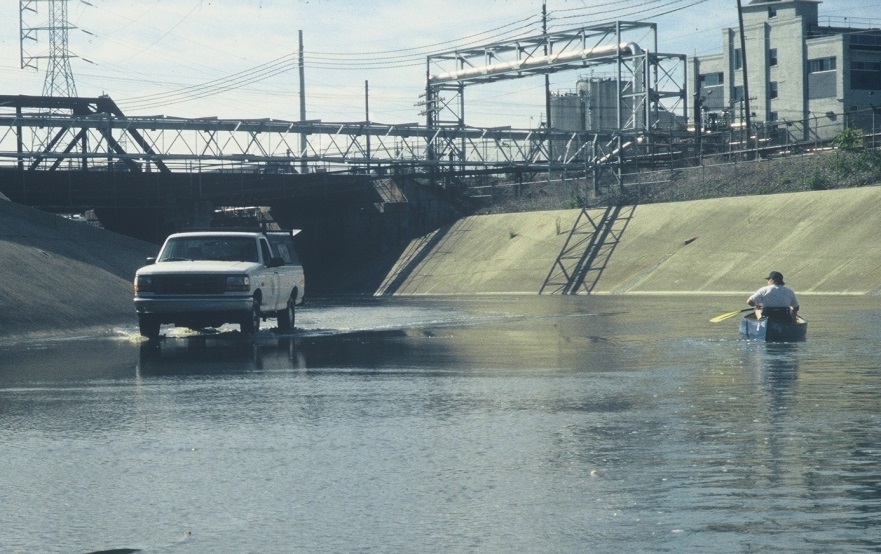 multi-modal transportation
a ribbon of 
green
recreational opportunity
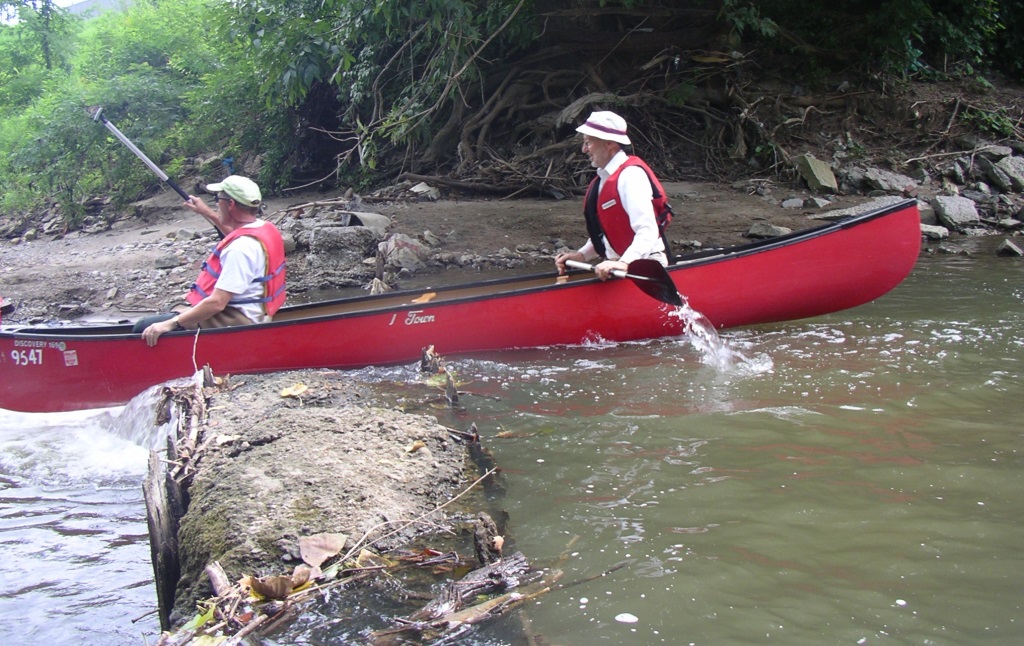 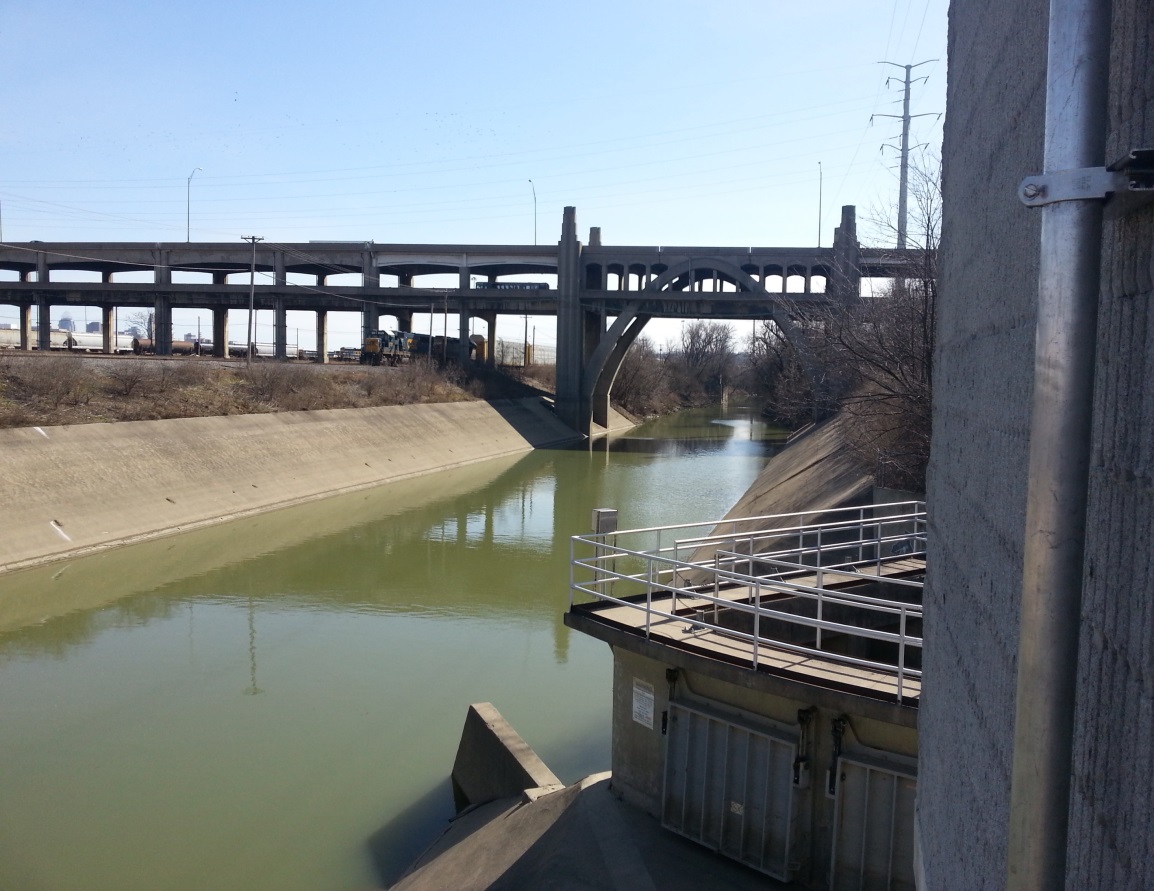 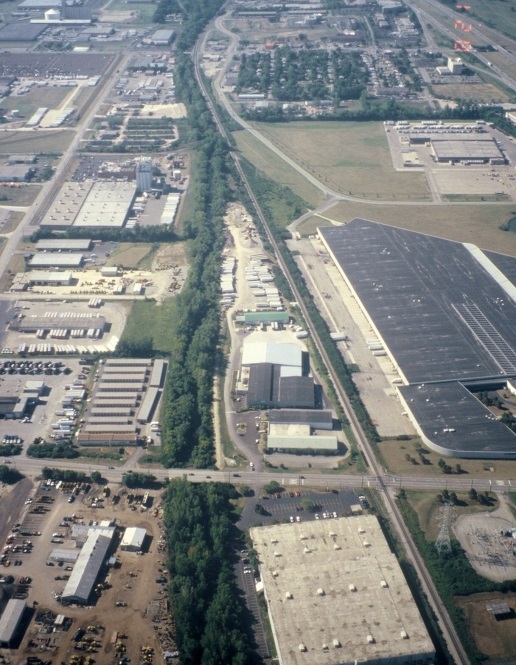 urban vistas
[Speaker Notes: In the late 1700s, permanent settlement started an onslaught of land clearing, burning and plowing that swept northward like a slow-motion wave.  The Mill Creek Valley was the first land extensively farmed in Southwest Ohio because of its rich soils, relative flatness, abundant groundwater and easy access to Eastern markets.  Here is a pioneer farmstead in the Price Hill area.]
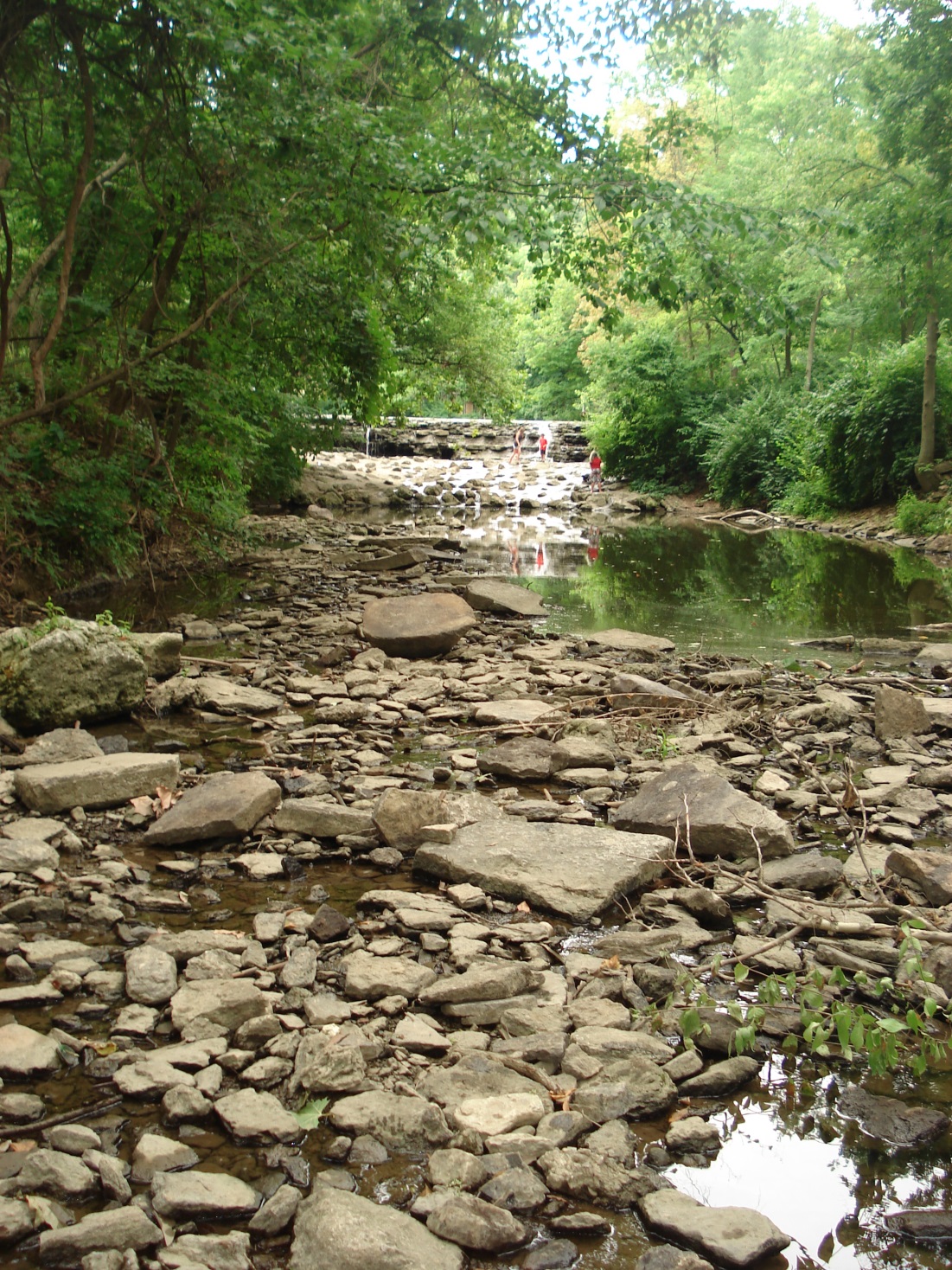 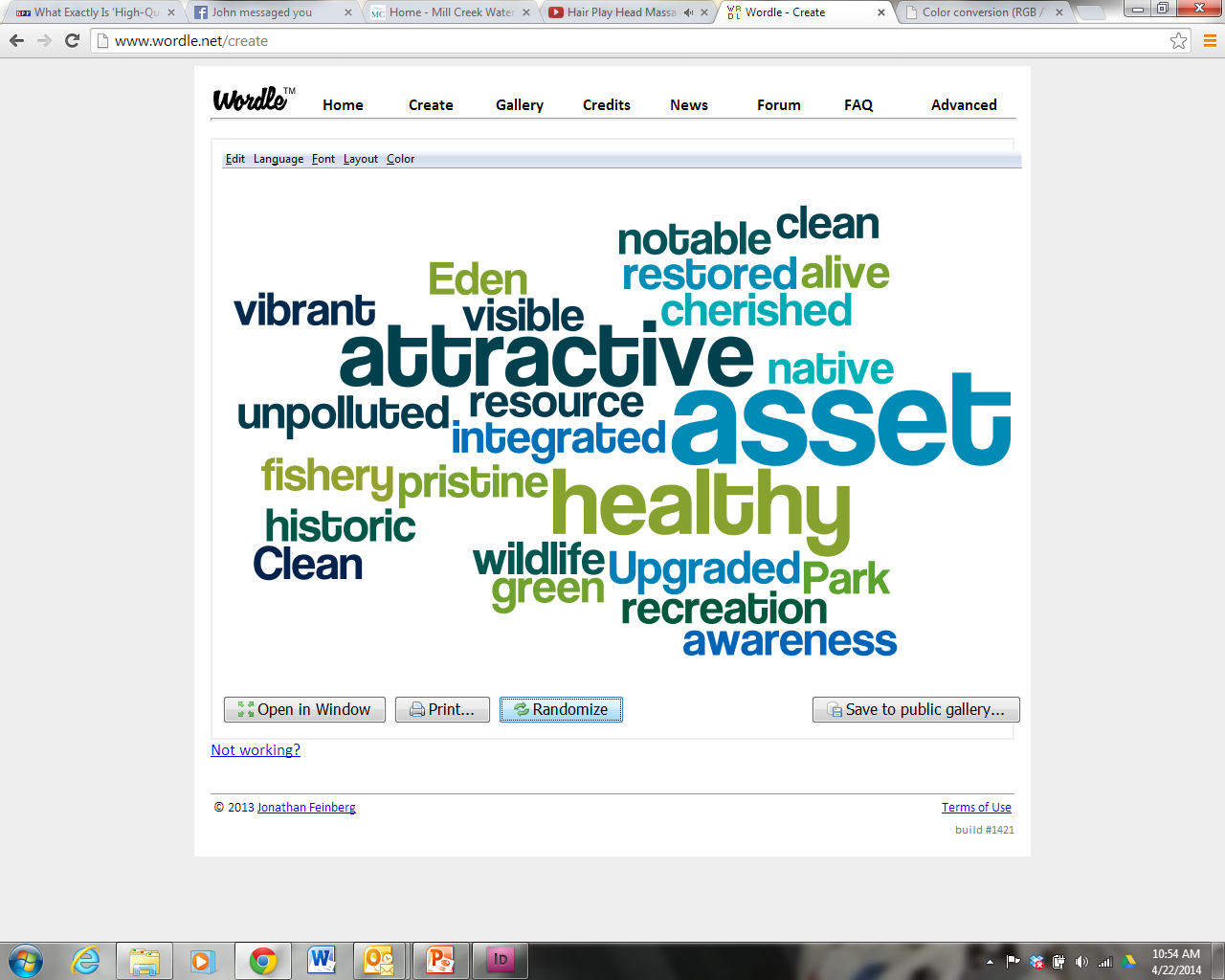 The Vision
An improved Mill Creek that is an asset to our region
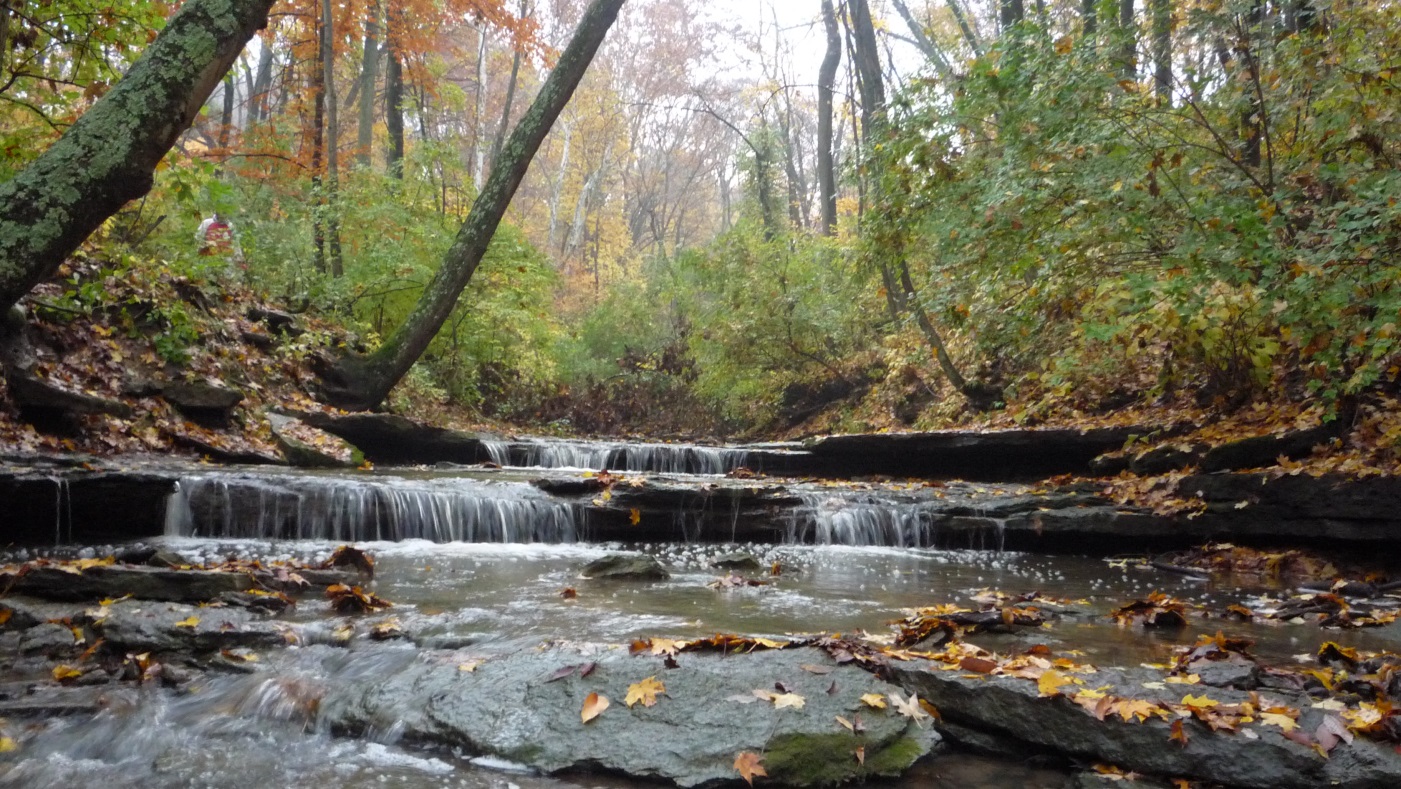 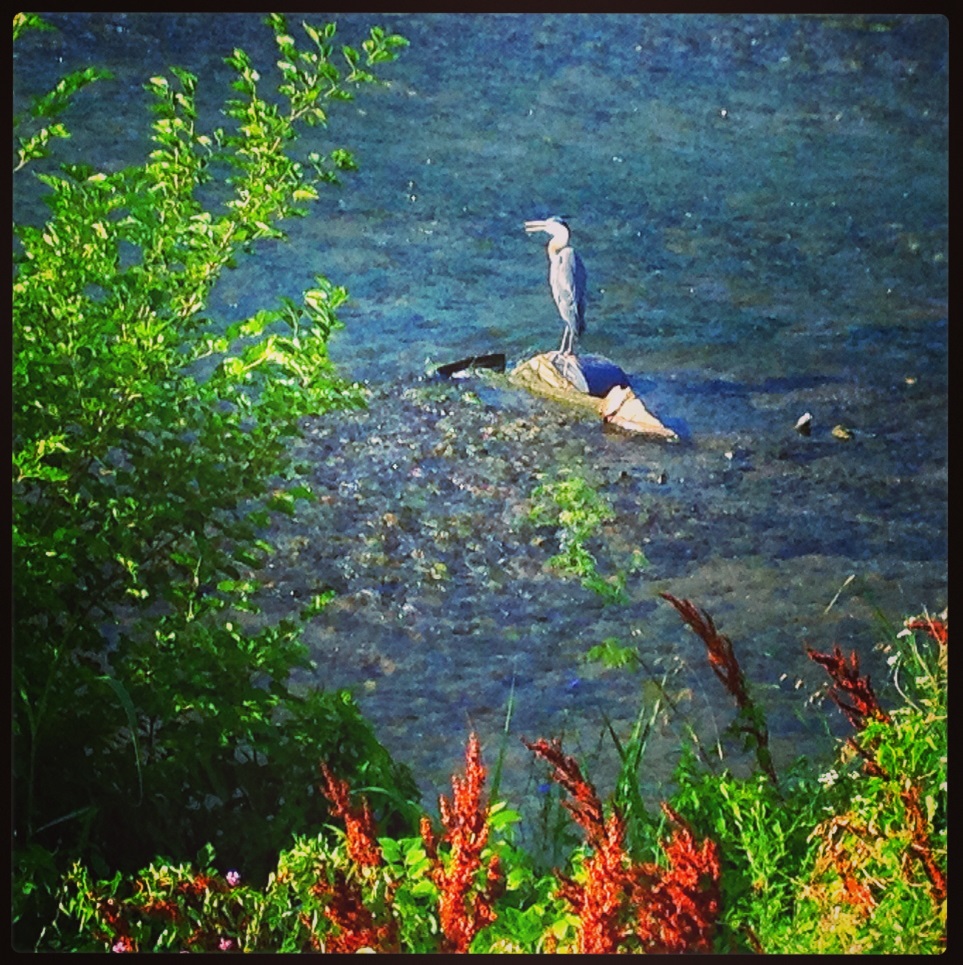 The Mill Creek Watershed Council of Communities
Building Consensus Around Our Shared Water Resource
Project Implementation
Advancing Research and Knowledge
Watershed Action Planning
Opportunity to Know Your Watershed
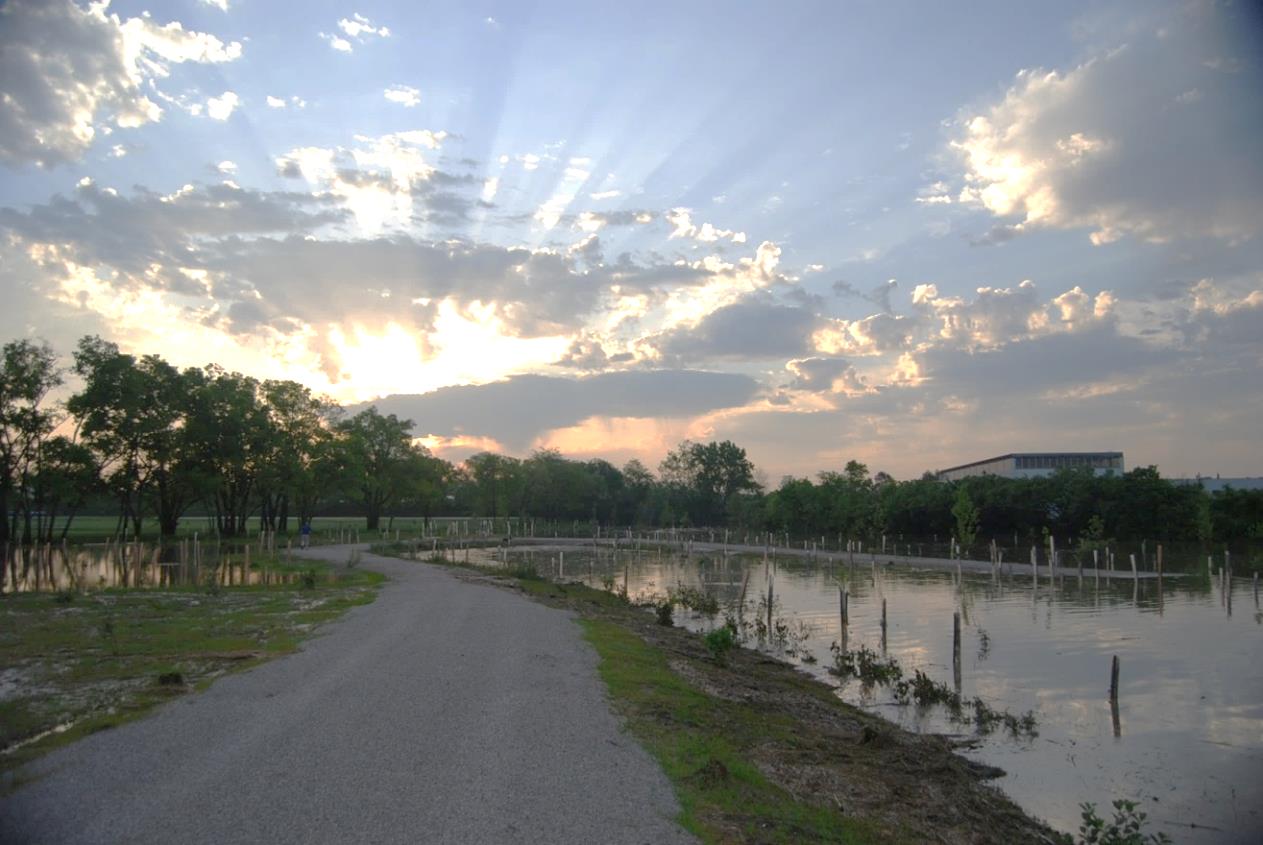 [Speaker Notes: MCWCC represents a diverse body of stakeholders in the watershed.  Members and partners represent corporations, small businesses, local and state political jurisdictions and organizations, non-profit organizations, residents, volunteers, and students. We are a member supported organization and believe strongly in maintaining collaborative partnerships in the Watershedto successfully meet our mission and vision]
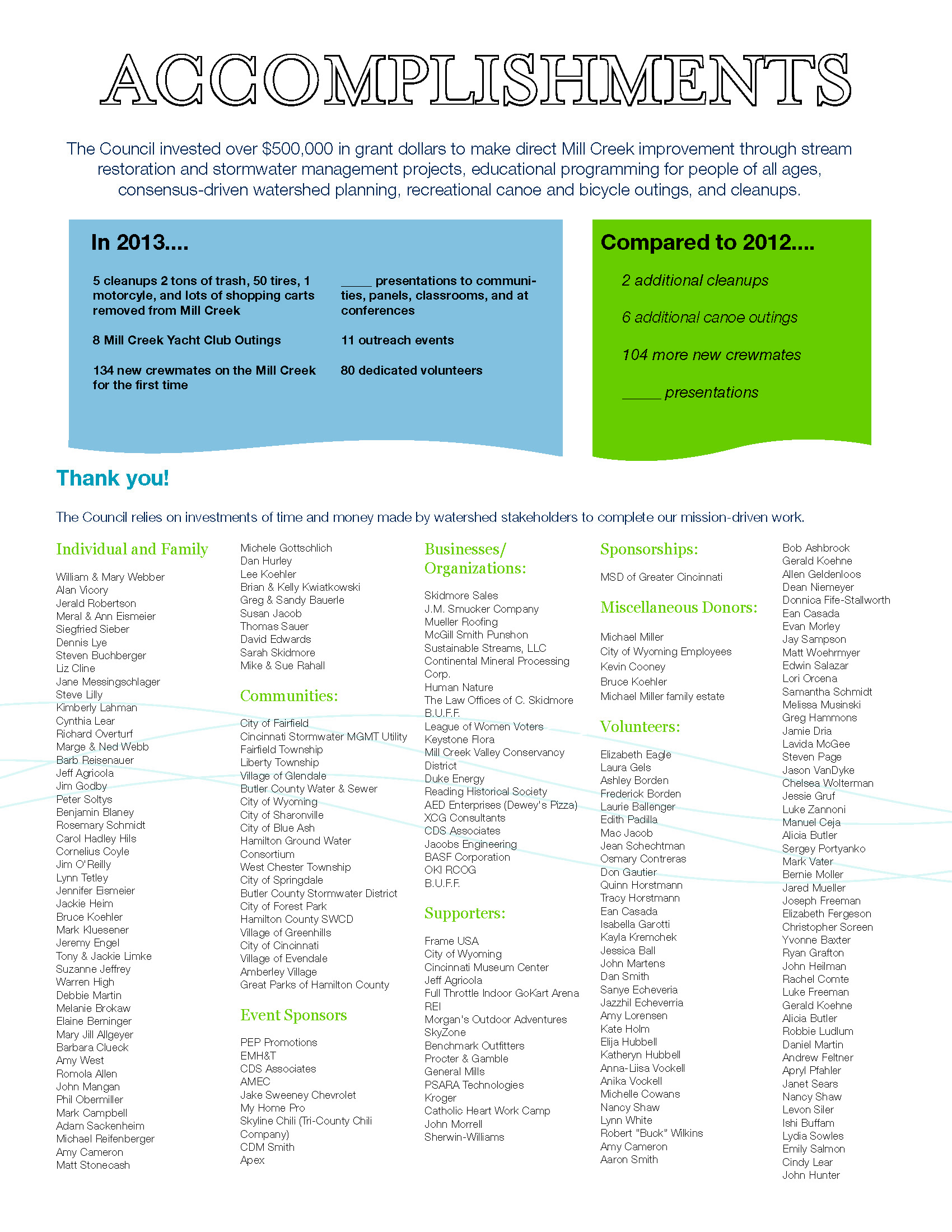 Strategic Partnerships
Communities
Businesses
Residents and Individuals
Elected OfficialsDecision-makers

Local, State and Federal Agencies


Volunteers
Utilities
Regulators
Funders
Non-profit Organizations
Technical Partners
Research Institutions
Causes & Sources of Impairment
Causes: the specific chemical, biological, or physical condition or disorder that threatens water quality
Sources: the point or non-point source of pollution causing the measured impairment

Altered hydrology
Hydromodification
Urban runoff
WWTP
Upstream hydromodification
Unknown industrial
Storm sewers
CSOs
Leaking sewage
Sedimentation 
Nutrients 
Chlorides
Habitat alterationsOrganic enrichment
Dissolved oxygen
Low flow
Metals
Ammonia
Polycyclic aromatic hydrocarbons
Ohio EPA 2004 TMDL for the Mill Creek Basin: nitrate + nitrite and total phosphorous
Attainment and Beneficial Uses
Attainment, partial attainment or impairment of water quality standards for the four designated beneficial uses:
Aquatic Life
Recreation
Human Health (fish tissue)
Public Drinking Water
Estimated loading reductions in phosphorus, nitrogen and sediments
Improving scores for Ohio EPA’s four major biocriteria indices:
Index of Biotic Integrity (IBI), which is ecologically based
Invertebrate Community Index (ICI), which resembles the IBI by measuring the health of macroinvertebrates 
Modified Index of Well-Being (MIWB), which is a calculation of fish mass and density
Qualitative Habitat Evaluation Index (QHEI), which characterizes physical habitat
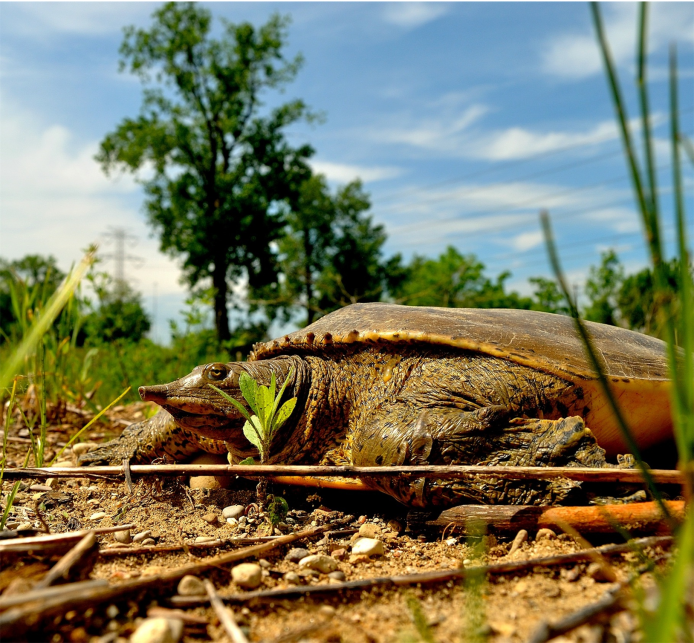 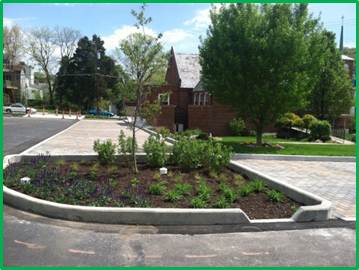 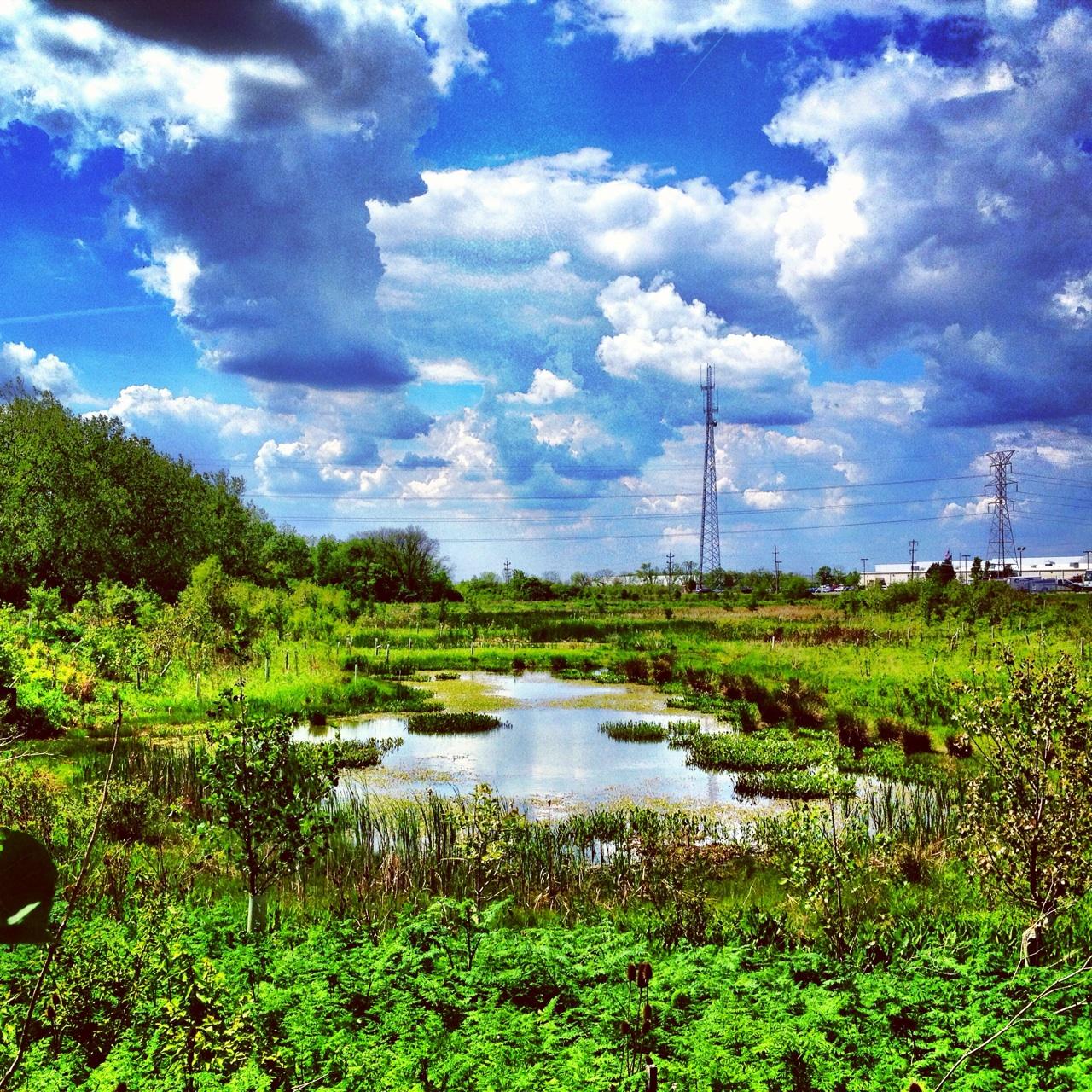 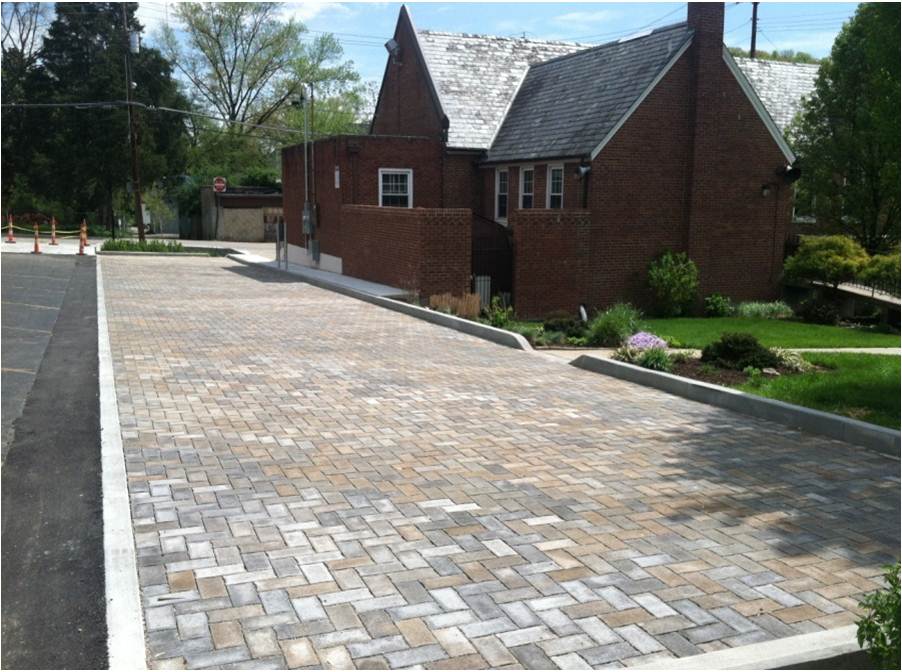 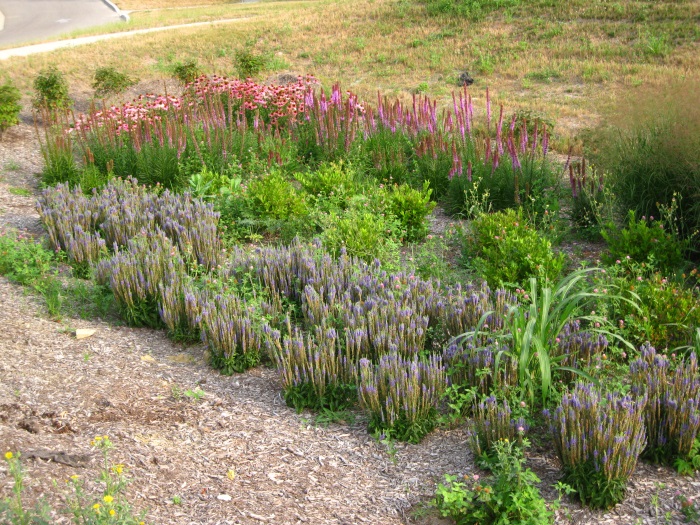 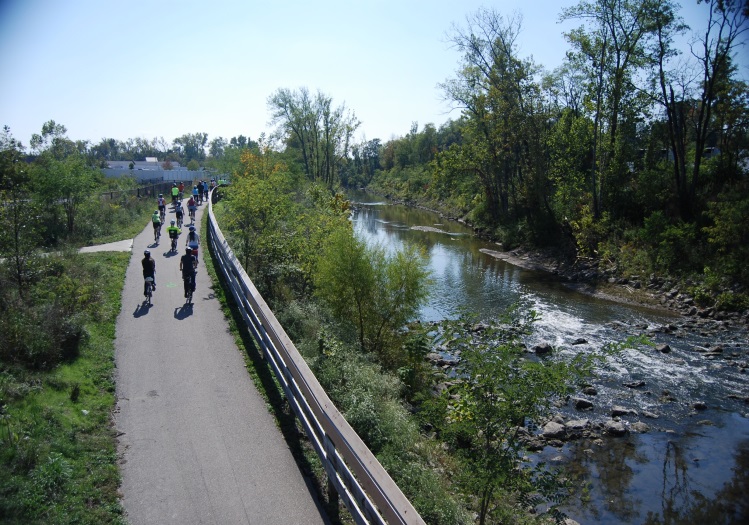 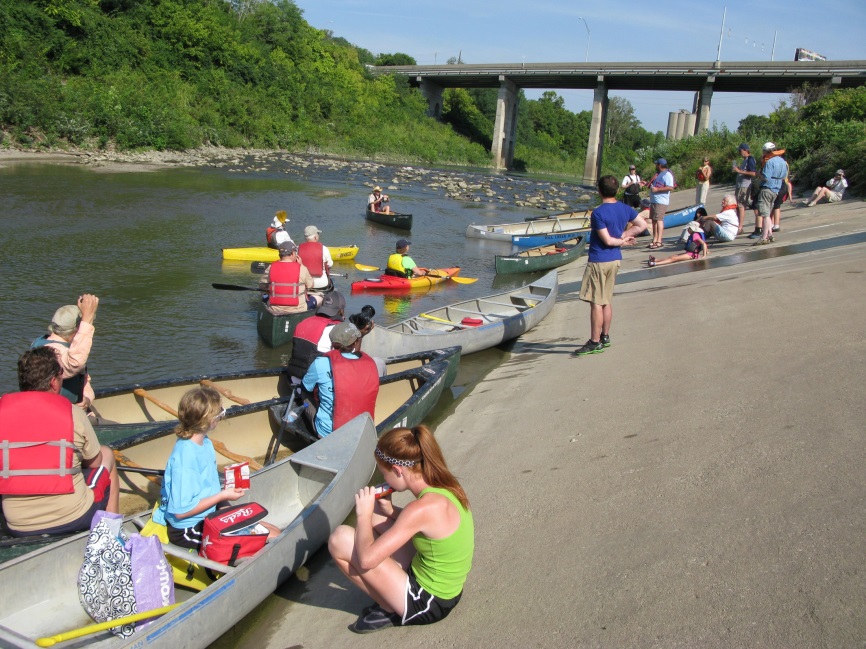 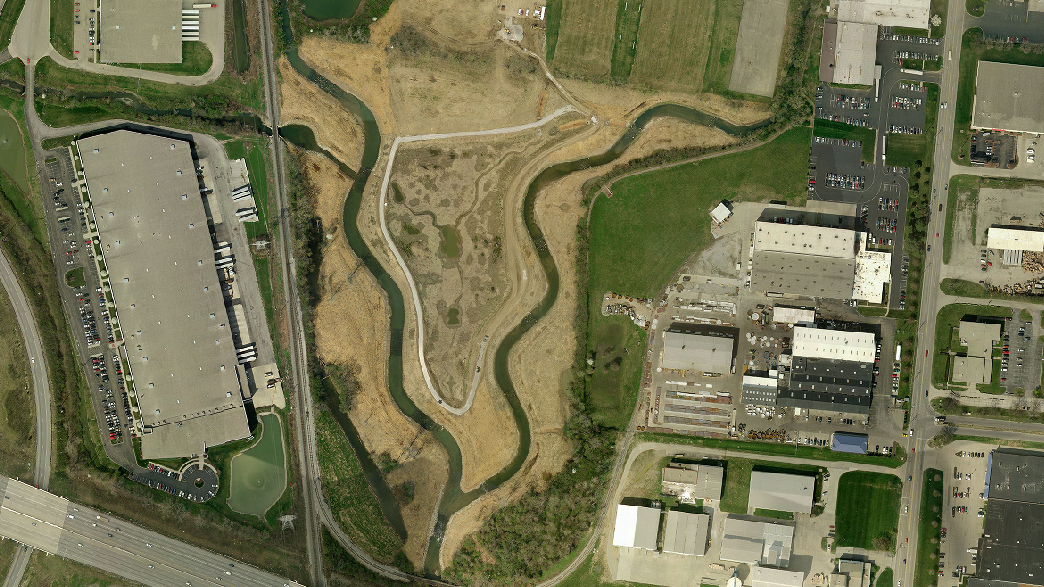 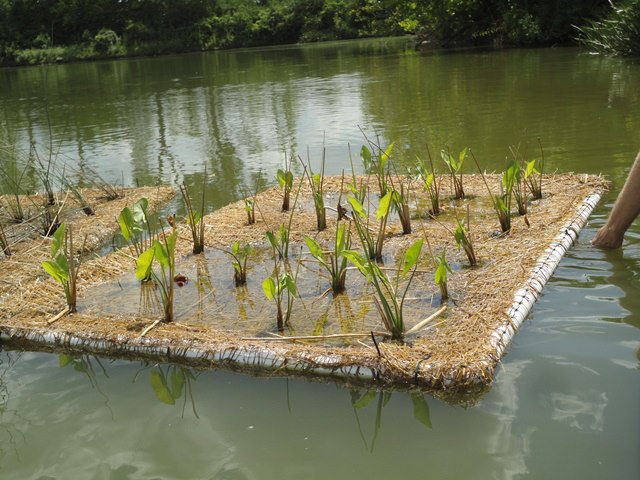 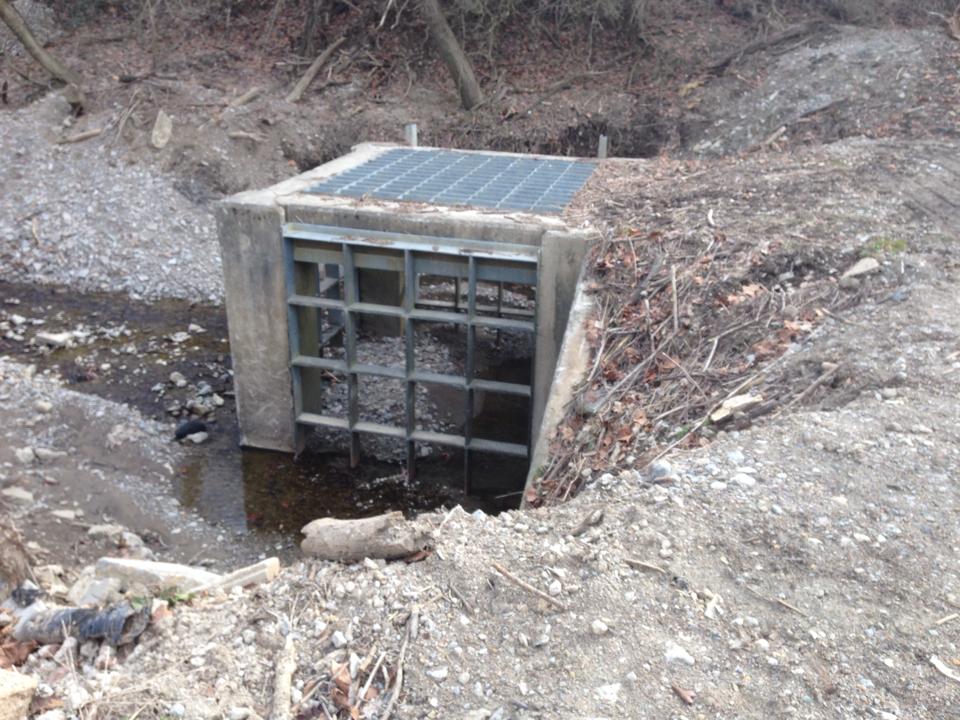 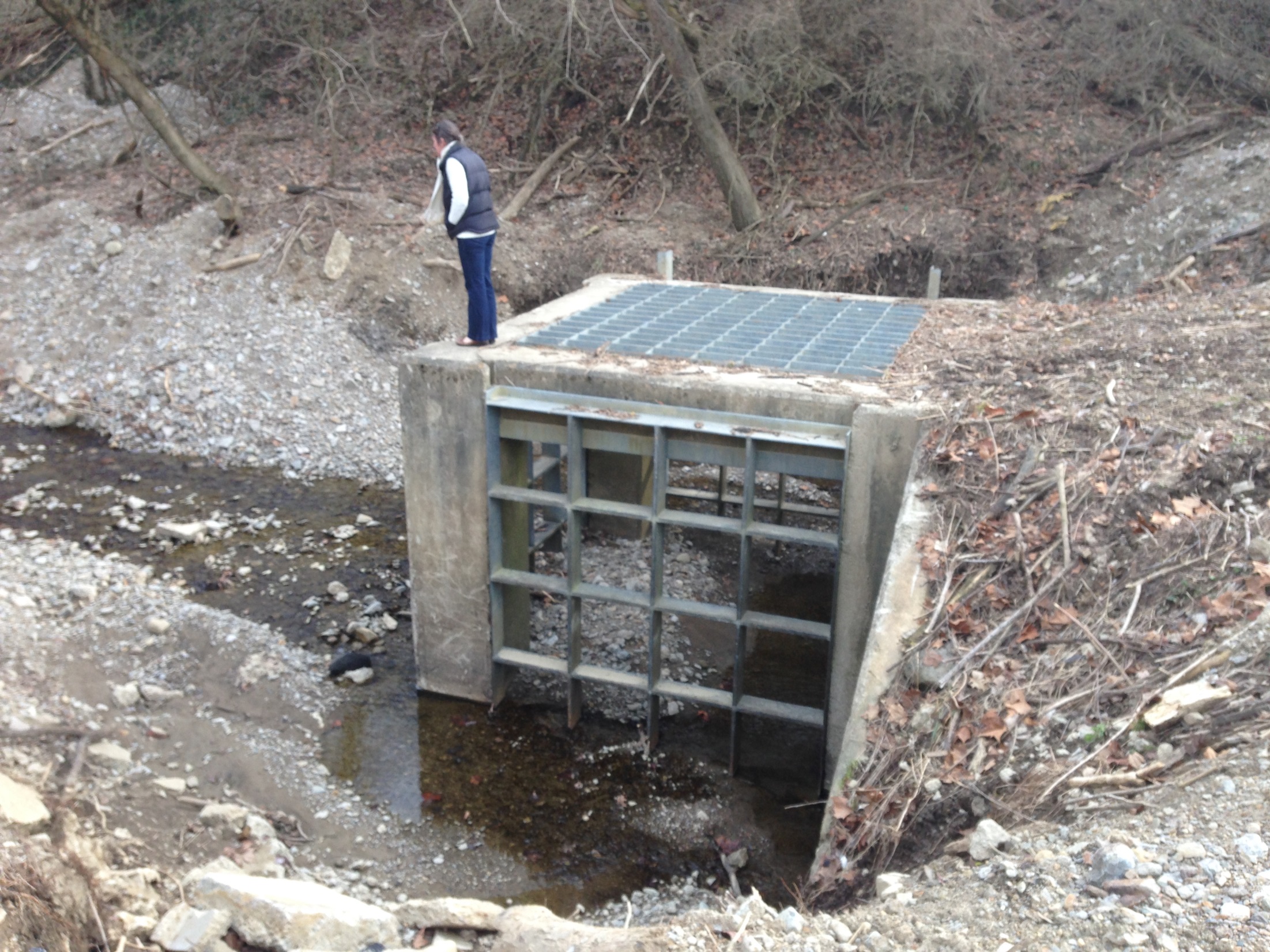 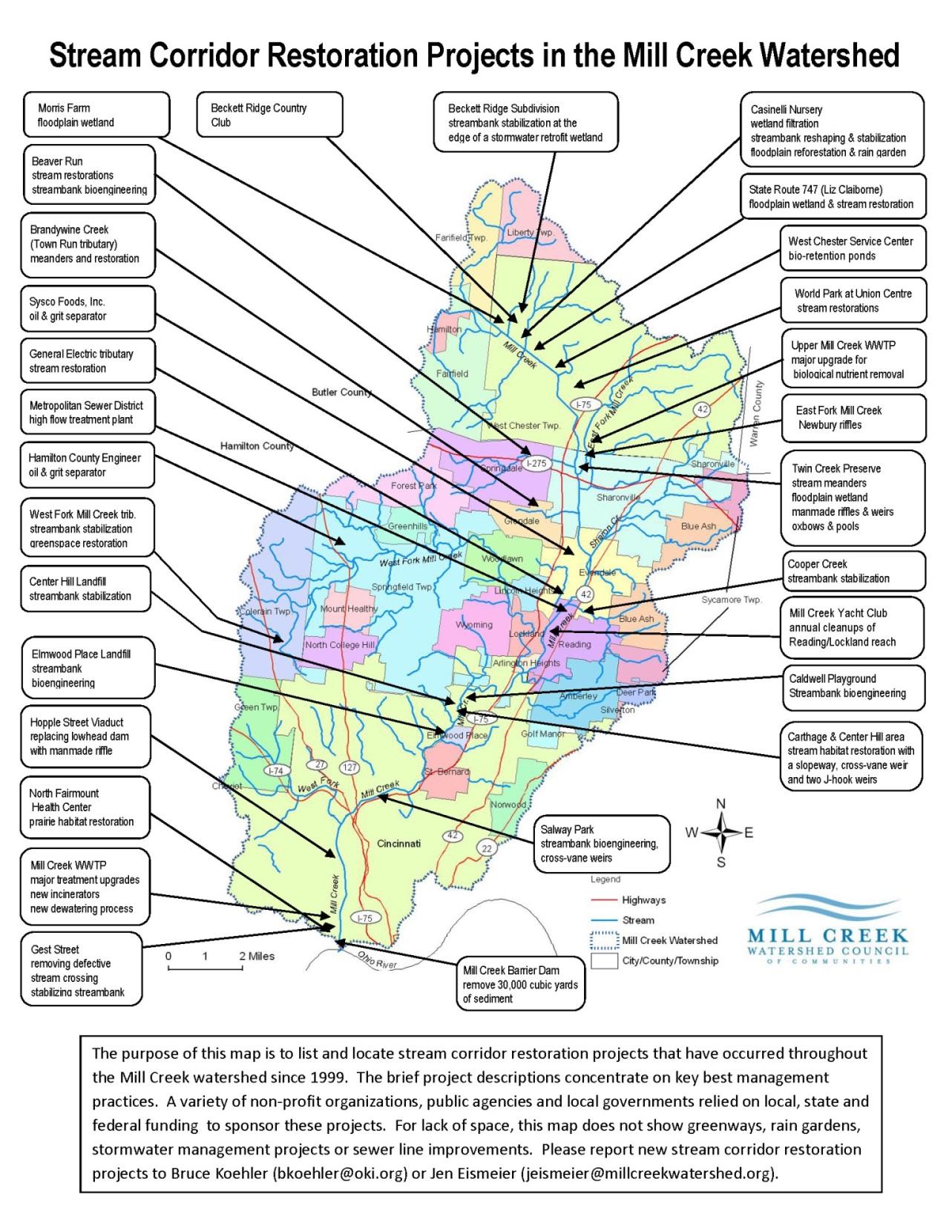 Most sites poor or very poor in 1992 and fair to marginally good in 2011
Of the 76 sites evaluated under the WWH suite: 11 were in full attainment of the applicable use tier (WWH‐5; MWH–4), 21 in partial attainment (WWH‐15; MWH‐6), and 46 were in non‐attainment (all WWH)
46 species of fish up from 33 species found in 1992
3 pollutant intolerant species up from only 1 found in 1992
Data cited from the Midwest Biodiversity Institute’s Biological and Water Quality Study of Mill Creek and its Tributaries 2011
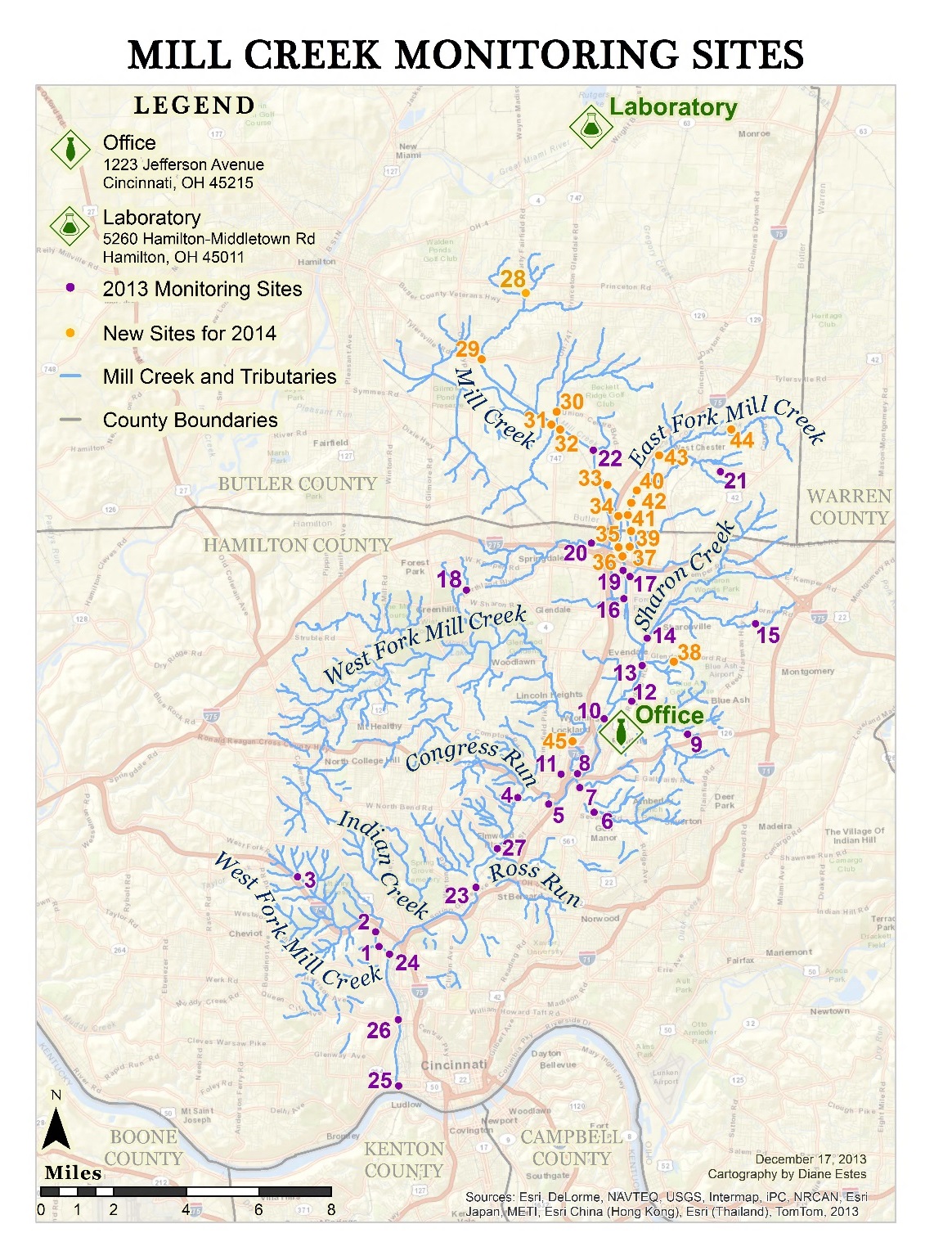 Mill Creek Volunteer Water Quality Monitoring Program
April-November, once per month
Grab samples analyzed for pH, TP, nitrate conductivity, turbidity, E coli
Provides a comprehensive and consistent set of quality data 
45 regular volunteers 
Mobile app for data entry and photo collection
2013 Program Findings
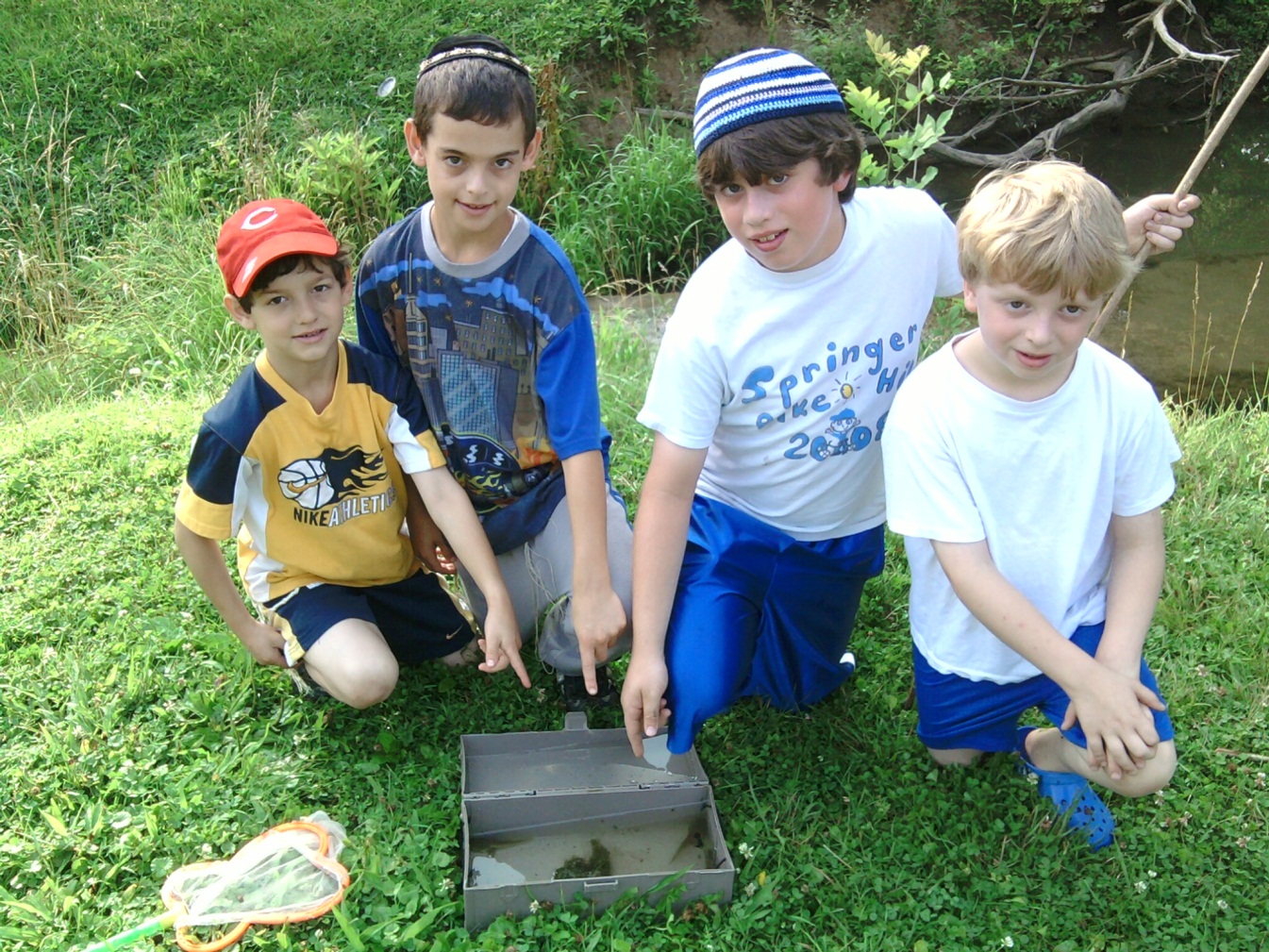 Baseline of data collected and memorialized
Nutrients and bacteria are high however…
Stormwater quality varies by event and by location
Continue building a dependable database
Implement improvement projects and track results
Linking degradation of water quality to potential solutions:
Improvement Project Prescription
Screening project opportunities based on watershed specific needs:
Refined Prescription
Project selection based on local needs:
Improvement Project
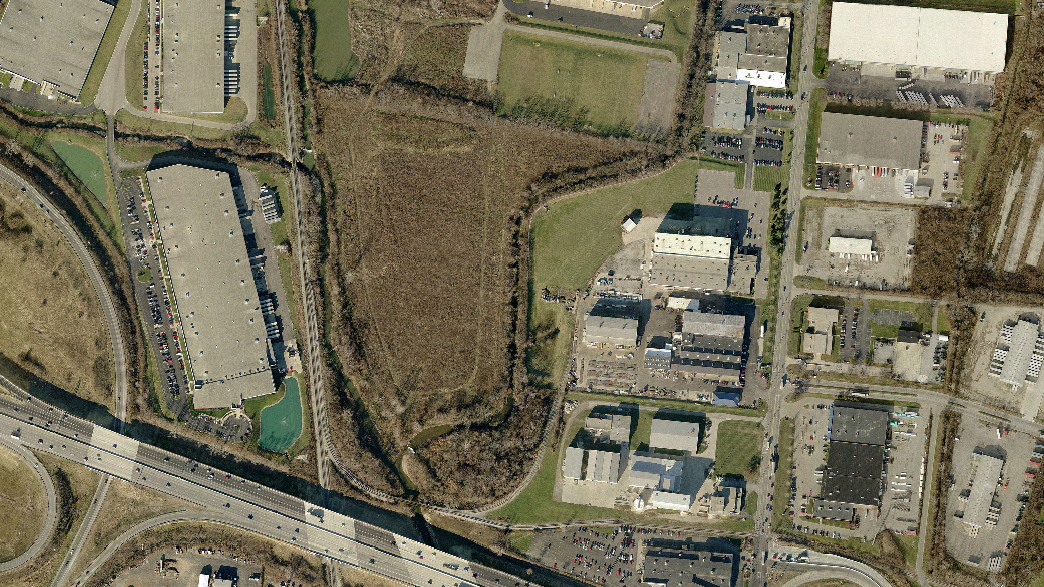 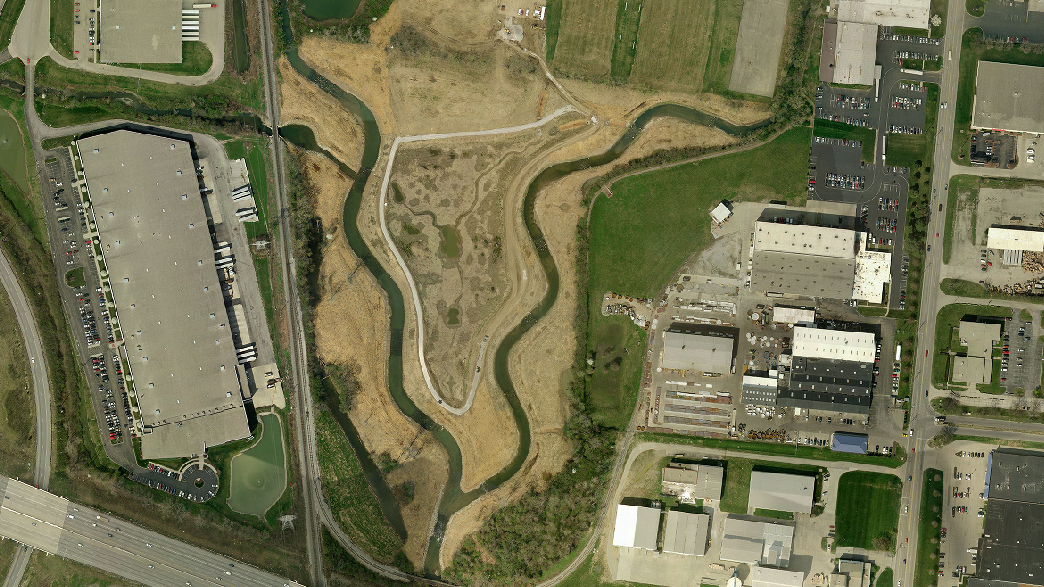 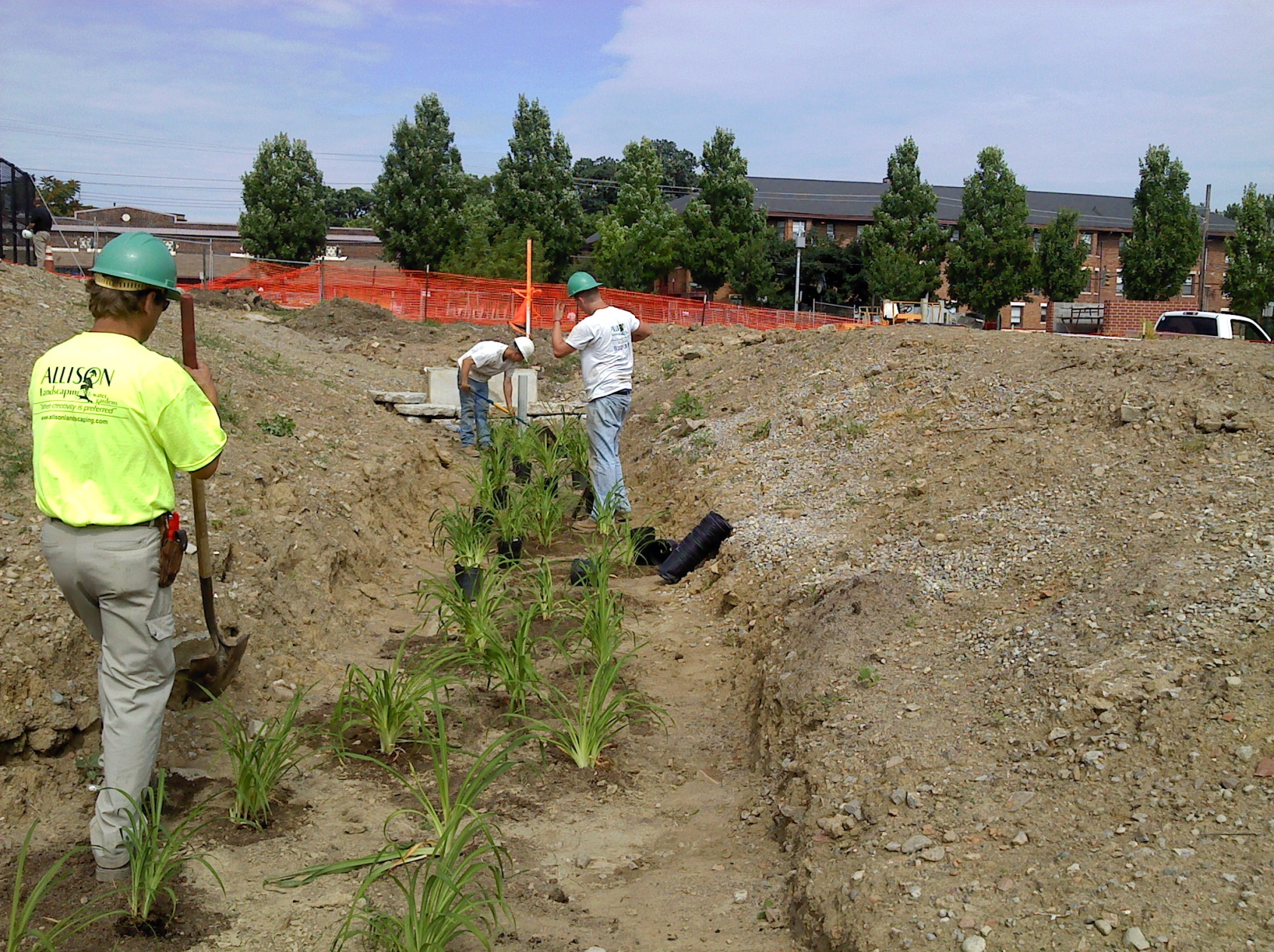 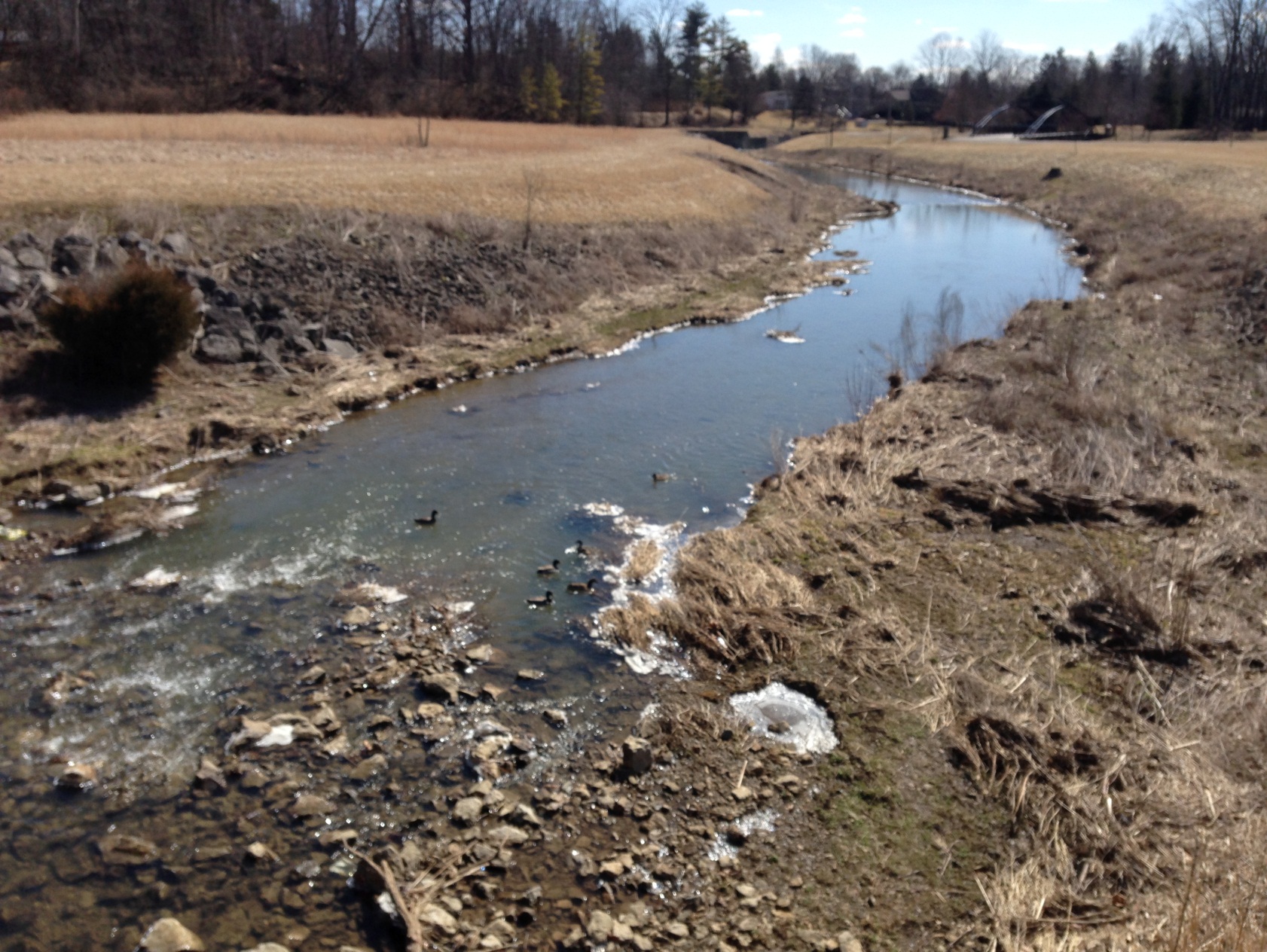 Improvement Projects
Should Provide:
Increased assimilative capacity
Habitat
Water chemistry
Flow control
Return on investment
Life cycle cost data
Performance metrics
Cost / performance ratio
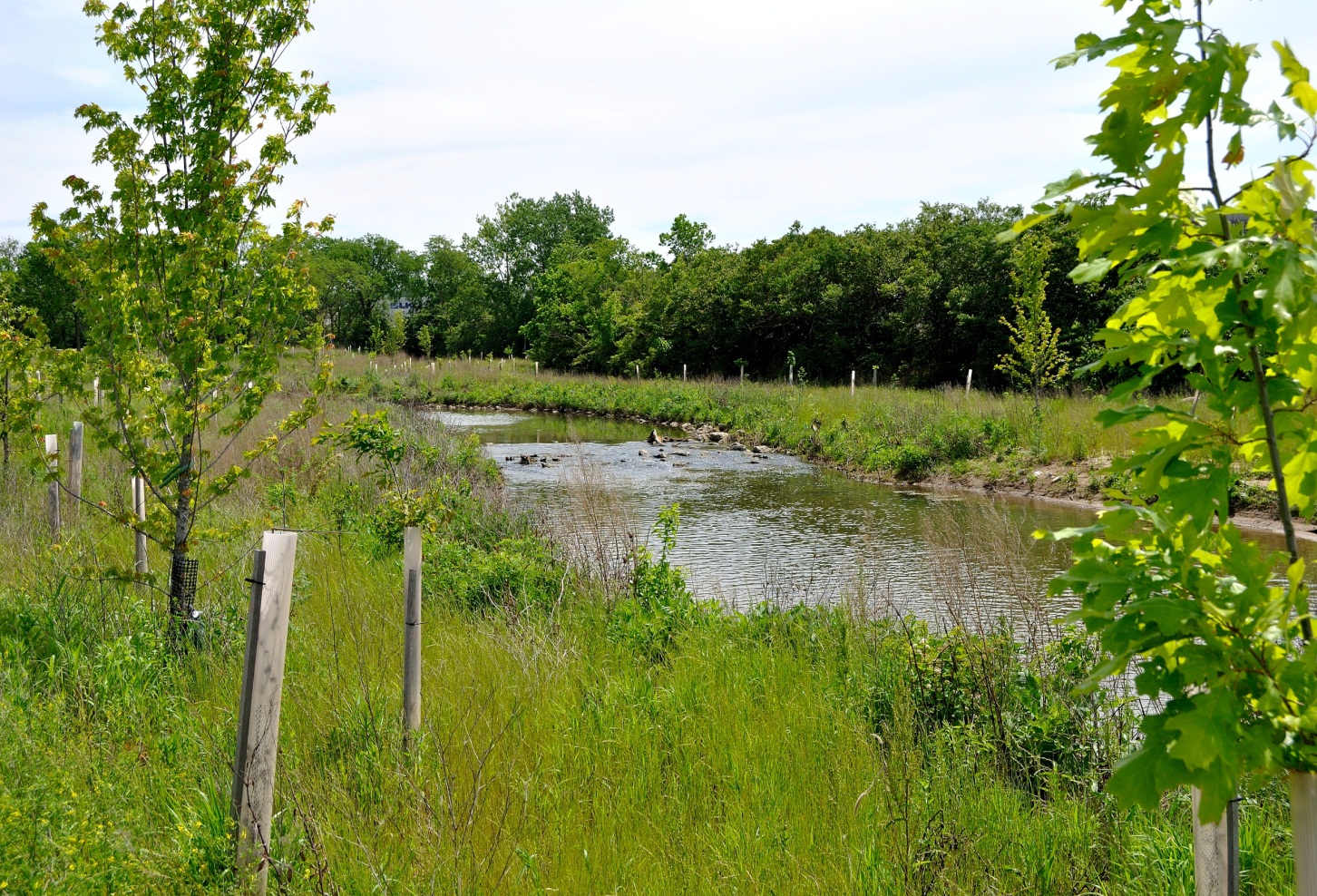 Strategic Investment of  Limited Funding
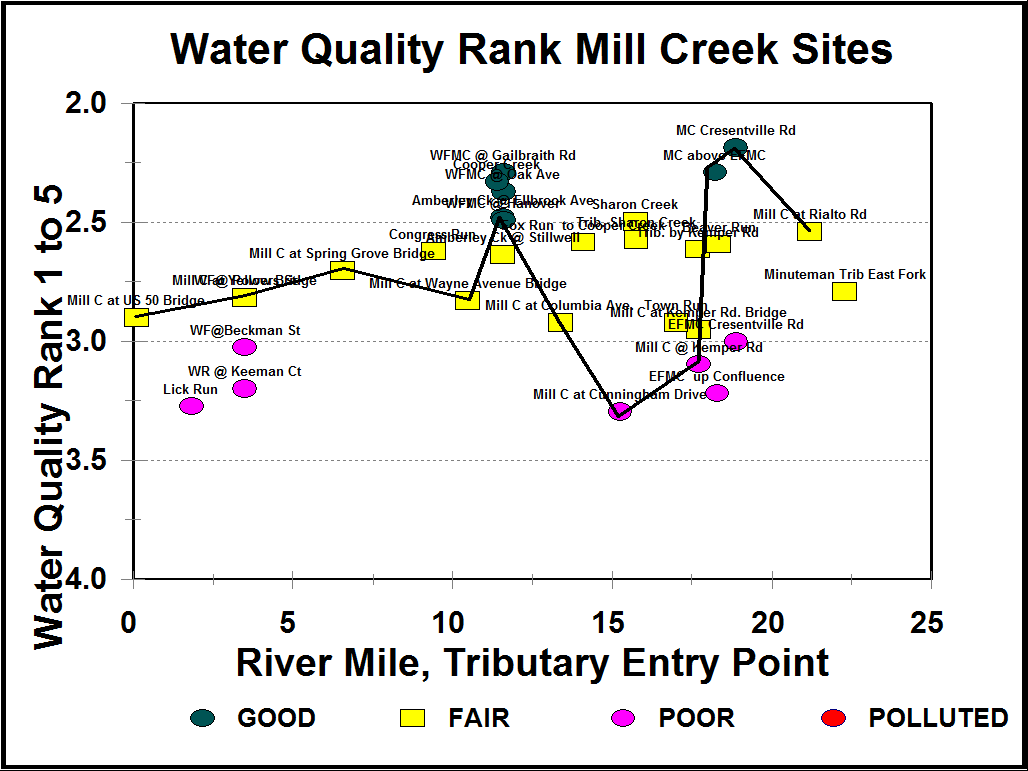 Water quality and quantity improvements: attainment
Maintenance efficiencies
Habitat improvement
Recreation
Economic development
Quality of life
[Speaker Notes: Plotting tributaries at their point of entry into the Mill Creek as river miles from the Ohio River shows that in 2013 most of the sites were fair to poor.  The Mill Creek above Cresentville Road is the only mainstem site in our sample regime to show good water quality for the year.  Only 6 tribs sites were good or excellent = WWH, meeting the standard of the Clean Water Act (1972).  The worst site was below the mixing of the EFMC with the MC at RM 17.5.  Clearly the reservoirs treated water in the WFMC and Sharon Ck making them amongst the cleanest.]
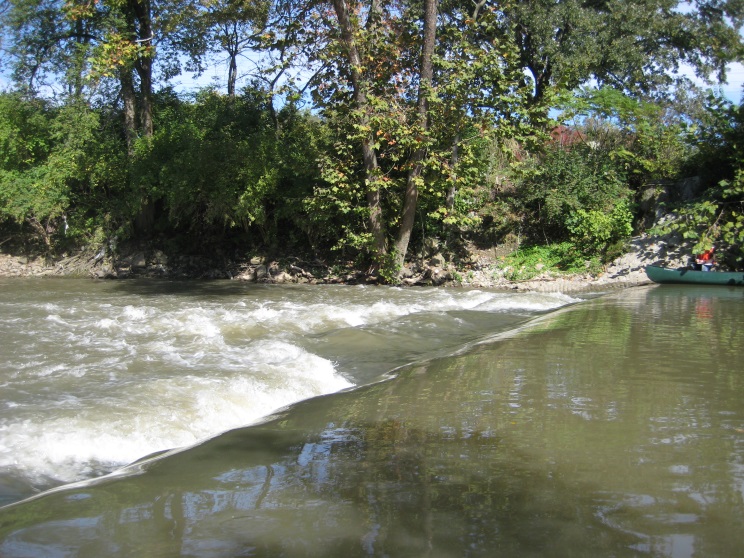 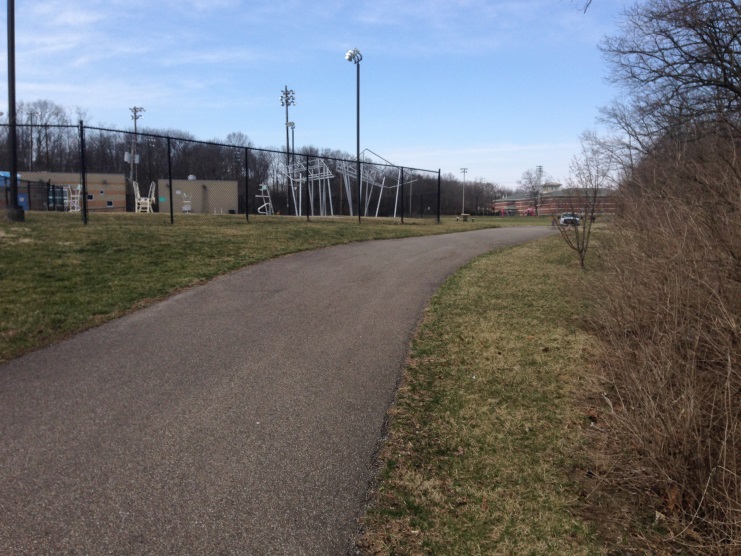 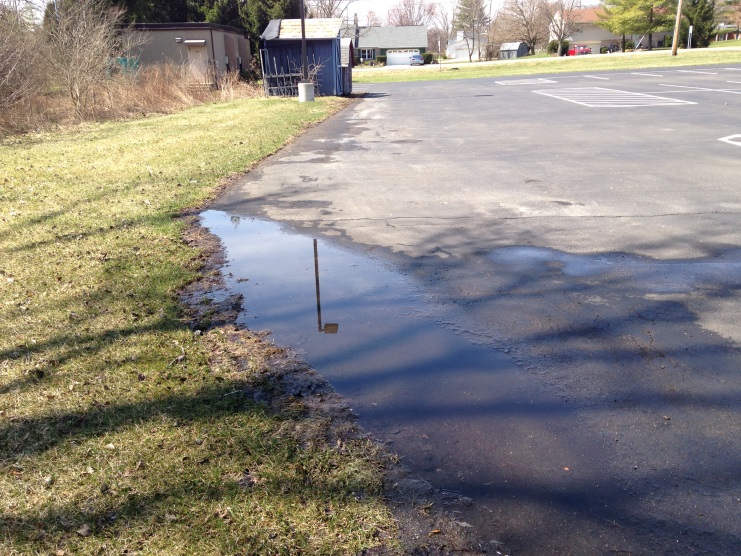 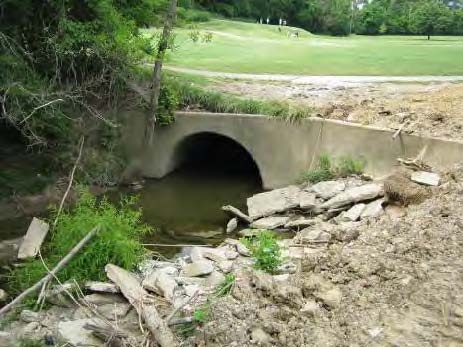 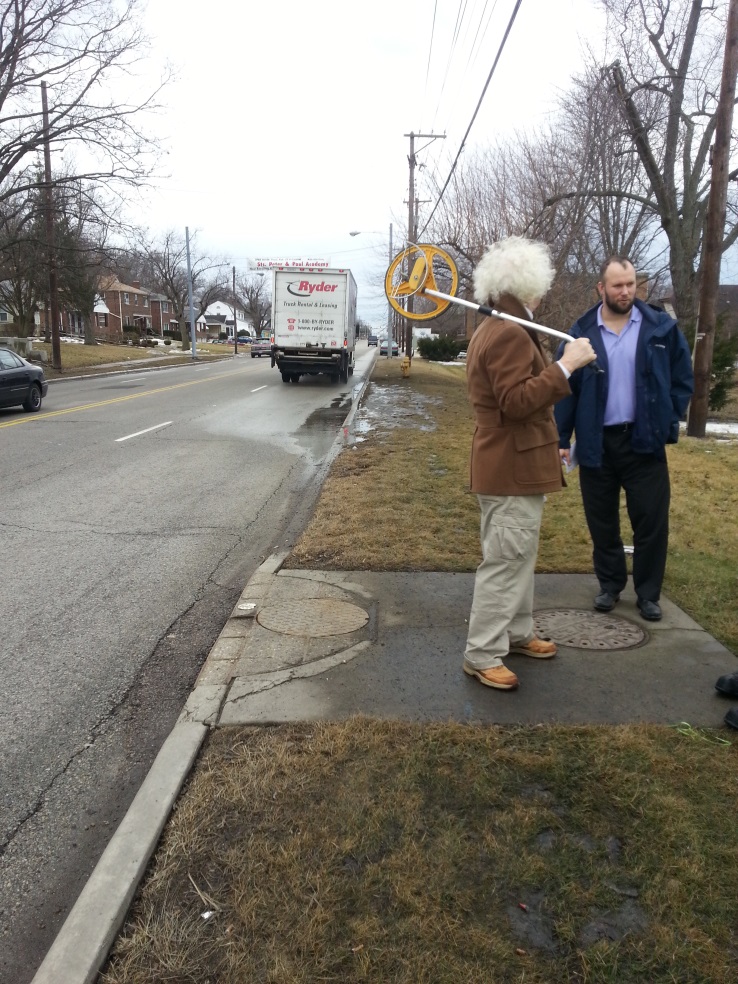 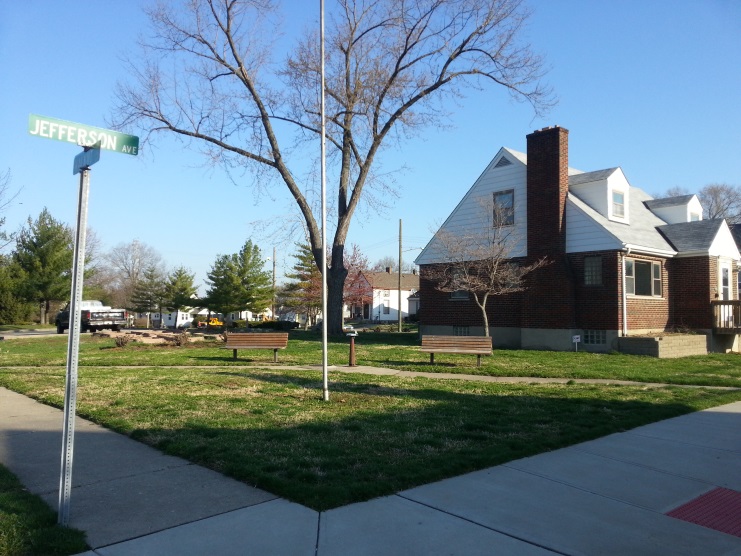 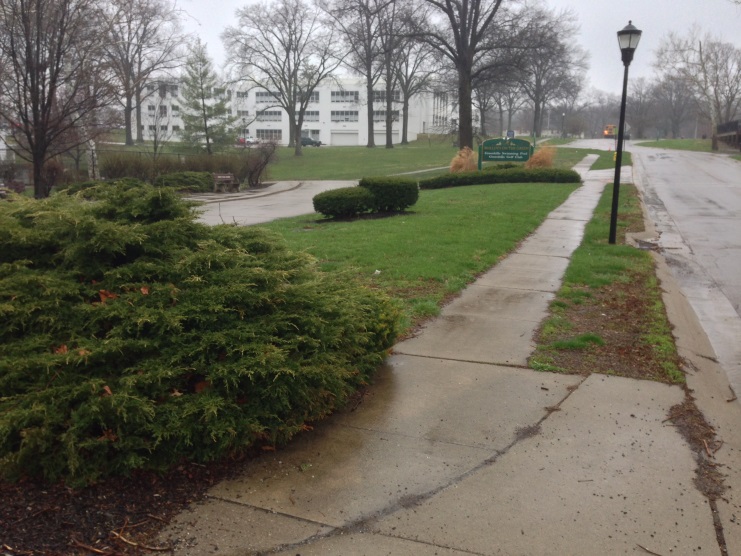 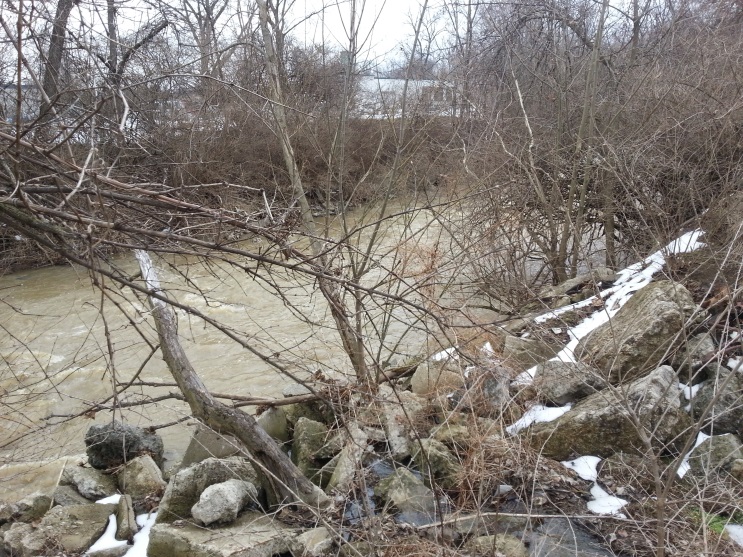 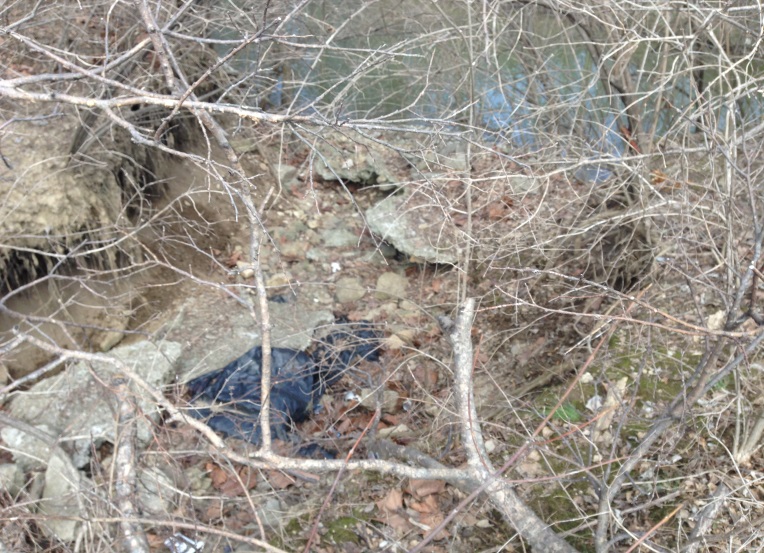 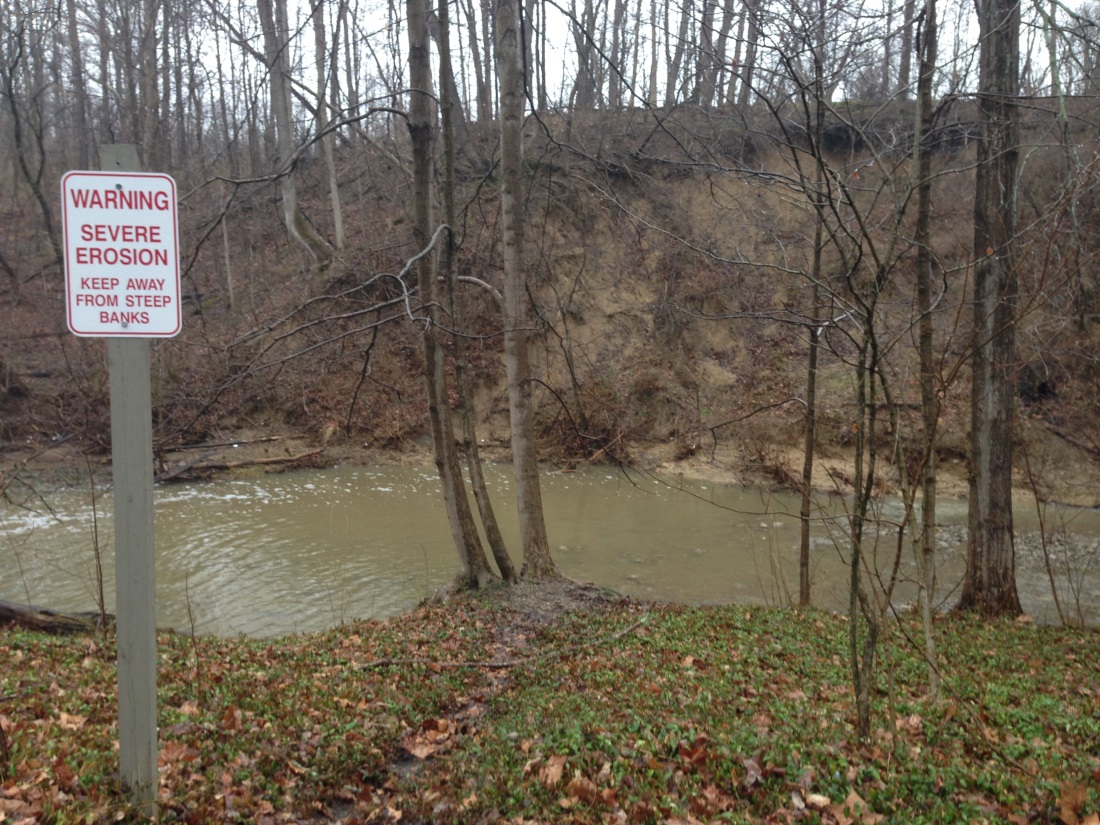 Moving Forward
Pre and post-construction flow and chemistry monitoring 
Flow data at key locations in the watershed
Macroinvertebrate sampling 
Succession of flora and fauna at restored wetland and stream sites
Continue building a dependable & statistically significant database
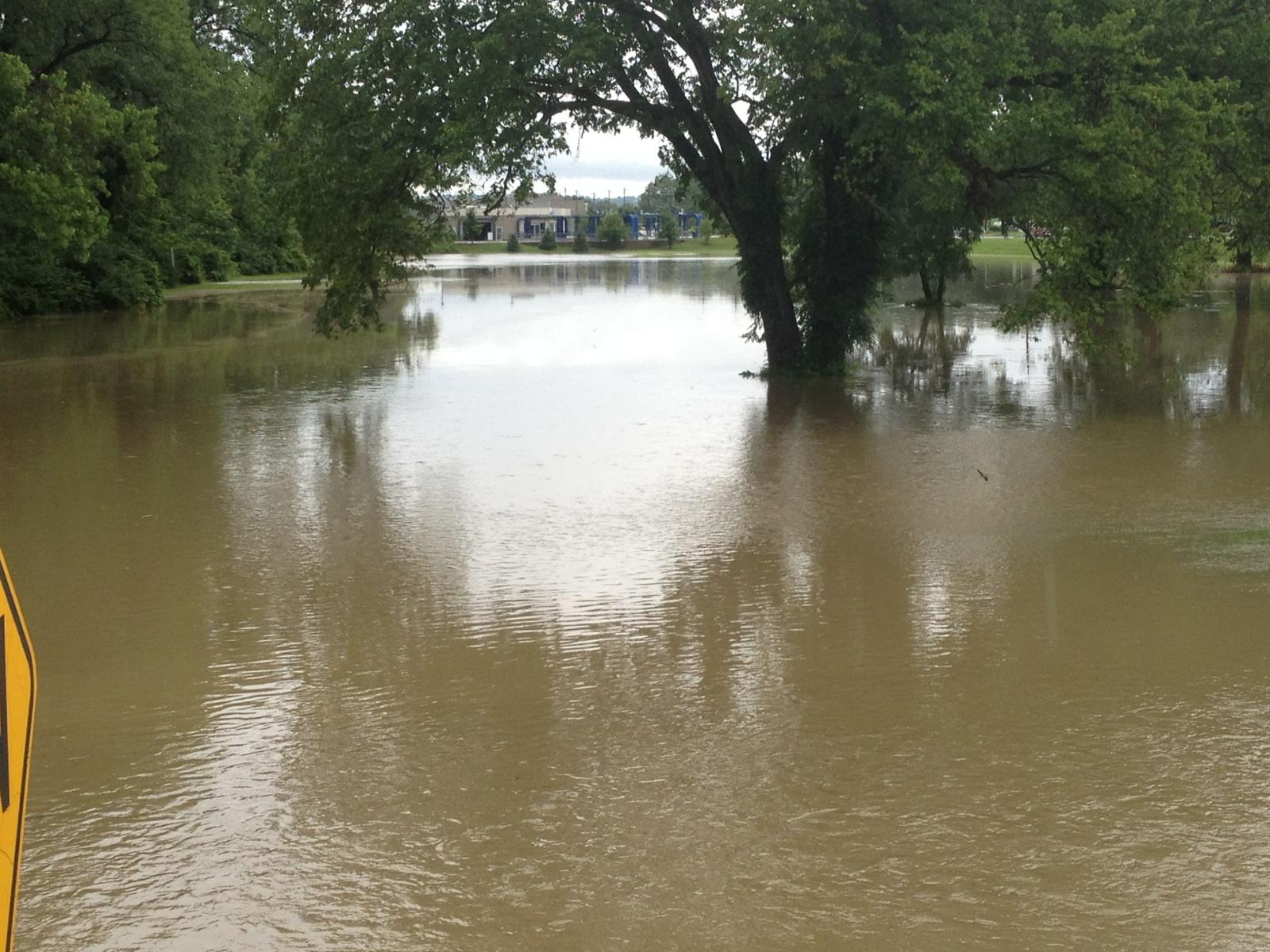 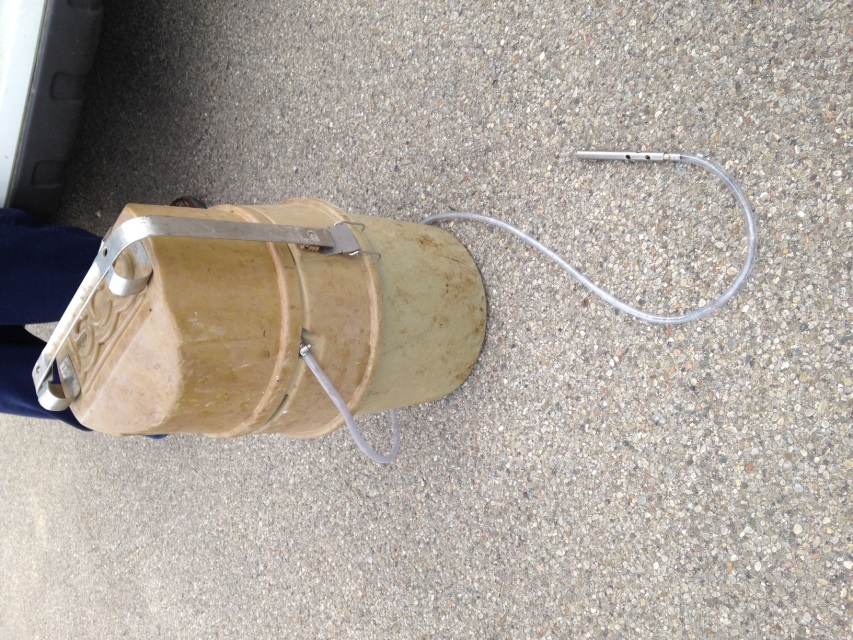 Five Components of a Comprehensive Monitoring Program
Water chemistry  
Habitat/macroinvertebrates/QHEI
Biology/biocriteria 
Flow
Geomorphology
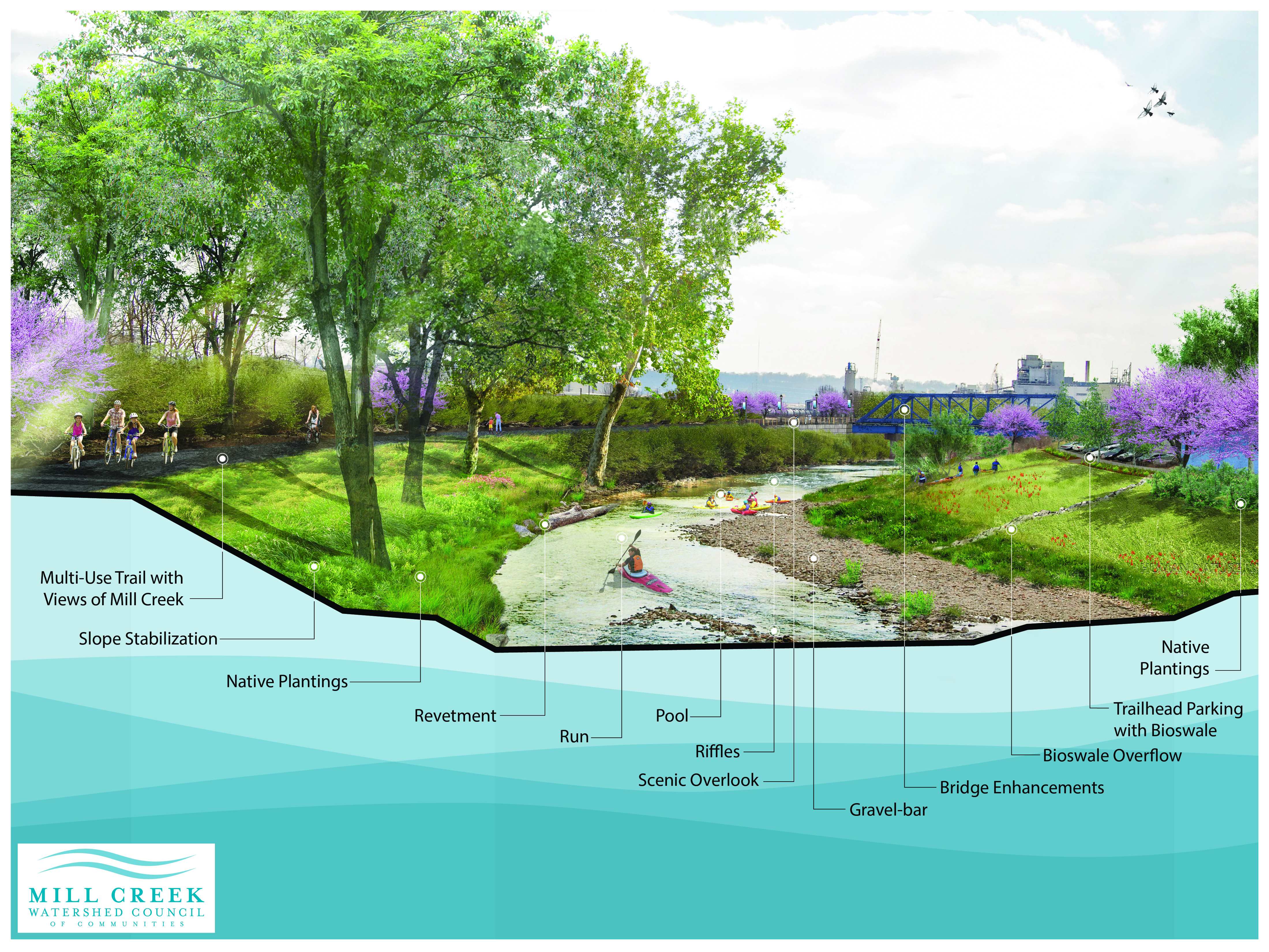 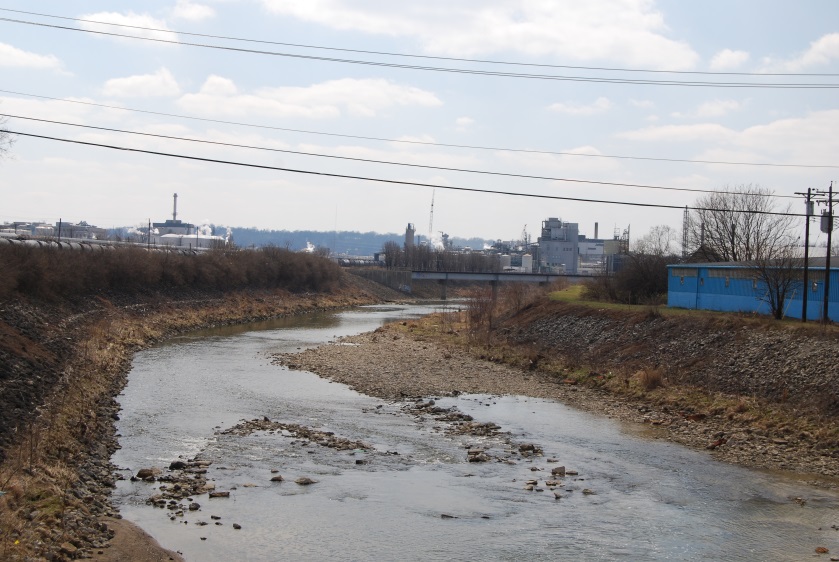 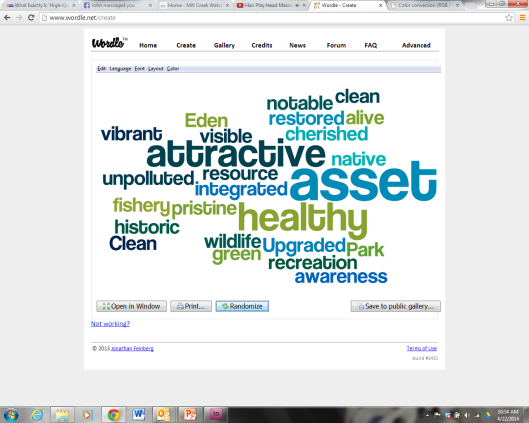 The Vision:
An improved Mill Creek that is an asset to our region
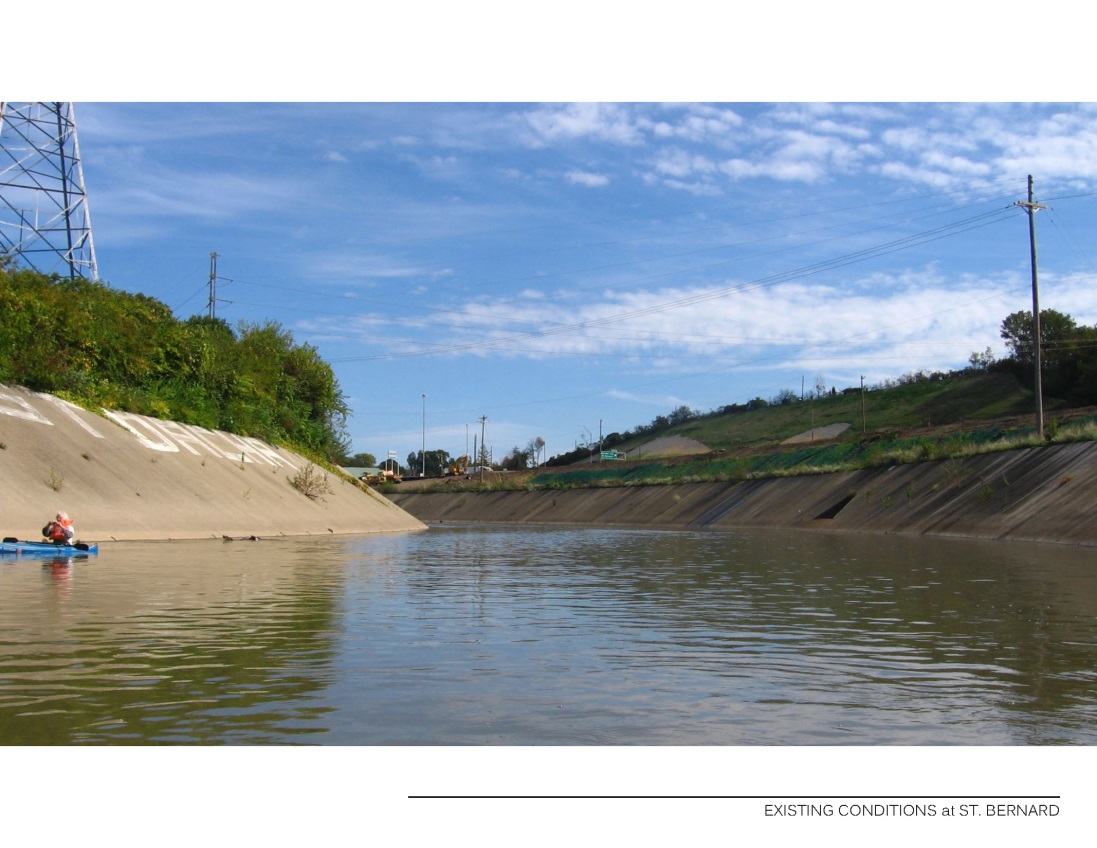 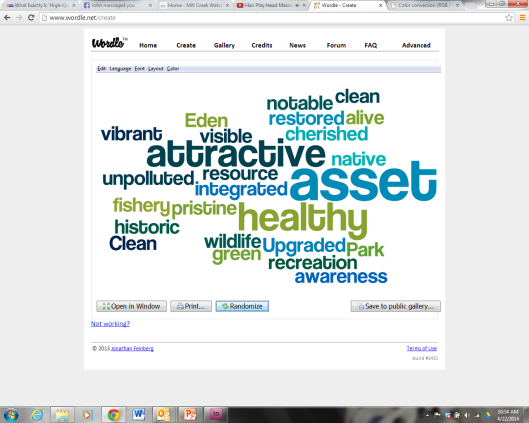 The Vision:
An improved Mill Creek that is an asset to our region
Learn More
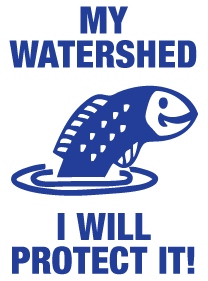 Session F4B – Friday 2:45 PM

	Advancing the Mill Creek Watershed Monitoring Program through Innovative Technology

Kara Scheerhorn, Mill Creek Council of Communities
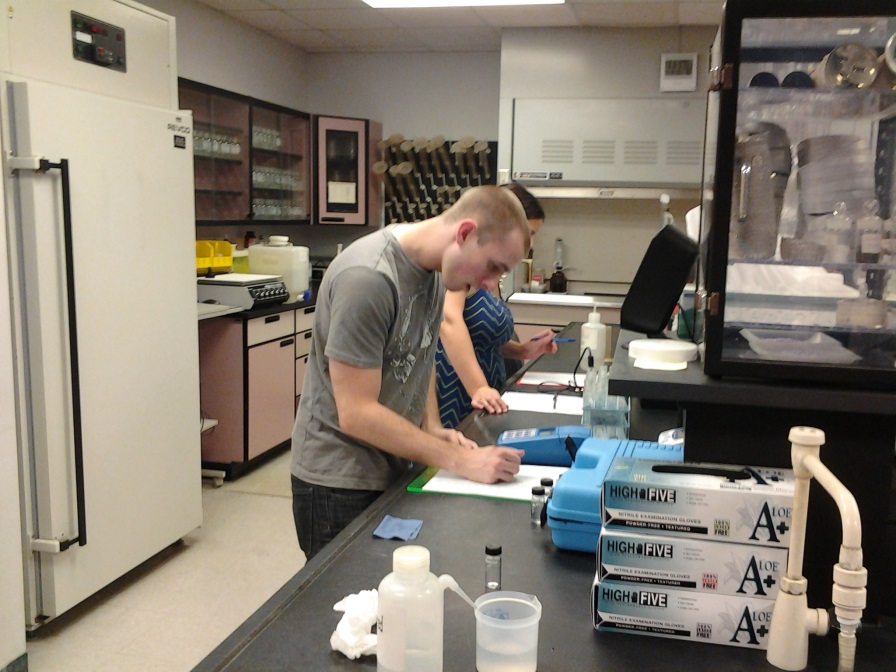 Jennifer Eismeier
Mill Creek Watershed Council
1223 Jefferson Avenue    Reading, Ohio 45215 
ph: 513.563.8800  jeismeier@millcreekwatershed.org

John Herchl, LEED AP, CPESC
CDM Smith
8800 Lyra Drive, Suite 500     Columbus, Ohio 43240
ph: 614.847.6880herchljf@cdmsmith.com
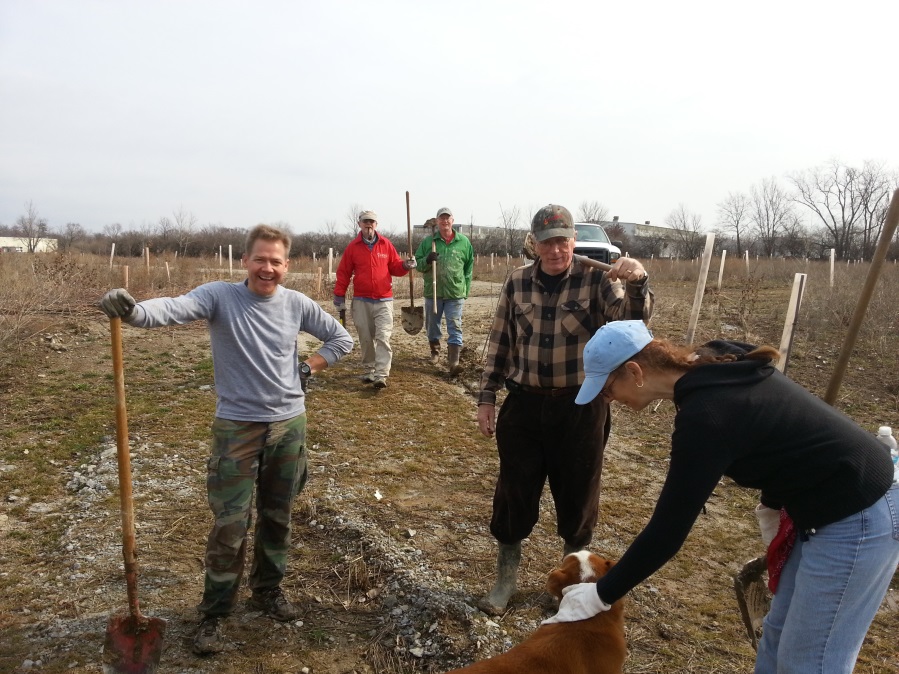 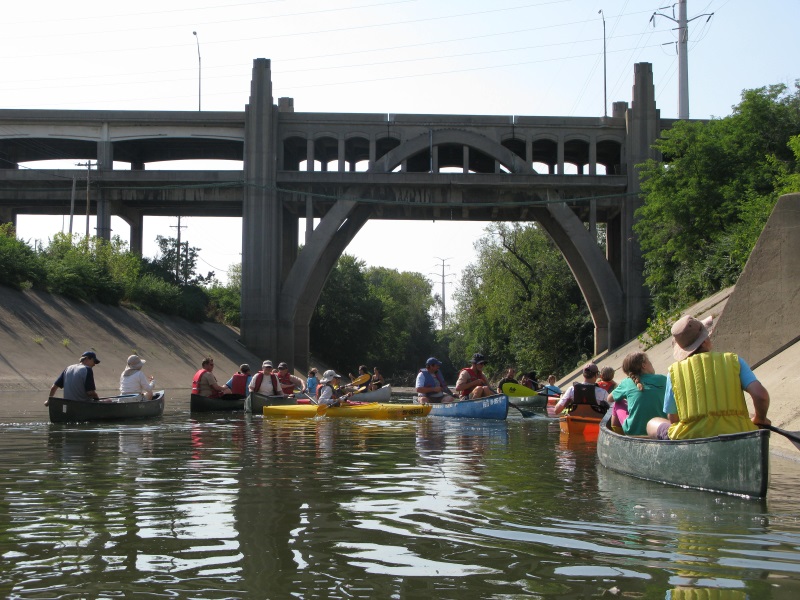 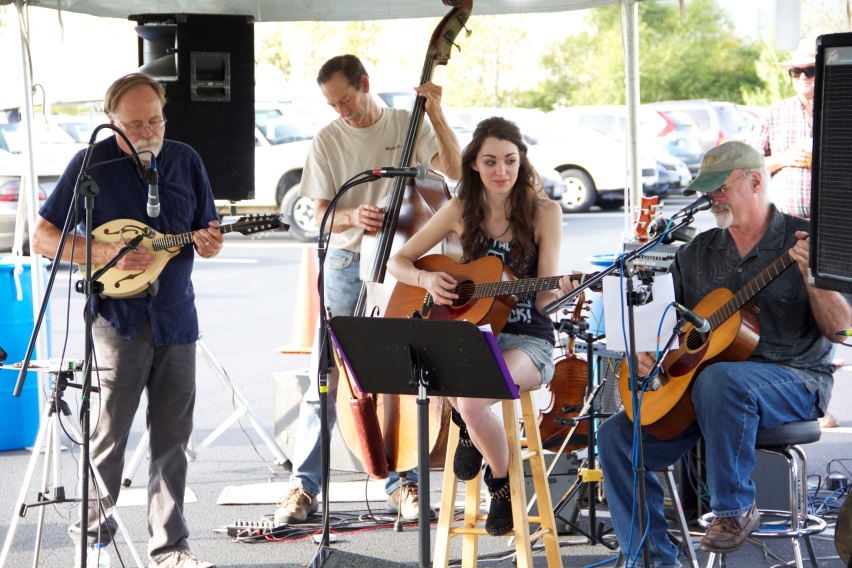 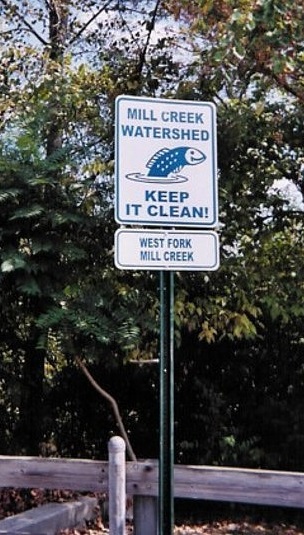 Initial Program Goals
What are bank-full wetlands achieving in terms of peak flow attenuation?  Can we see benefit of other constructed wetlands or basin retrofits?
Focus on water quality improvement in tributaries.  Include education for private landowners, particularly on planting trees and riparian corridor management
Incorporate more than just chemistry 
Target pulse flows including the “first flush” of small (less than 1-inch rainfall) storm events
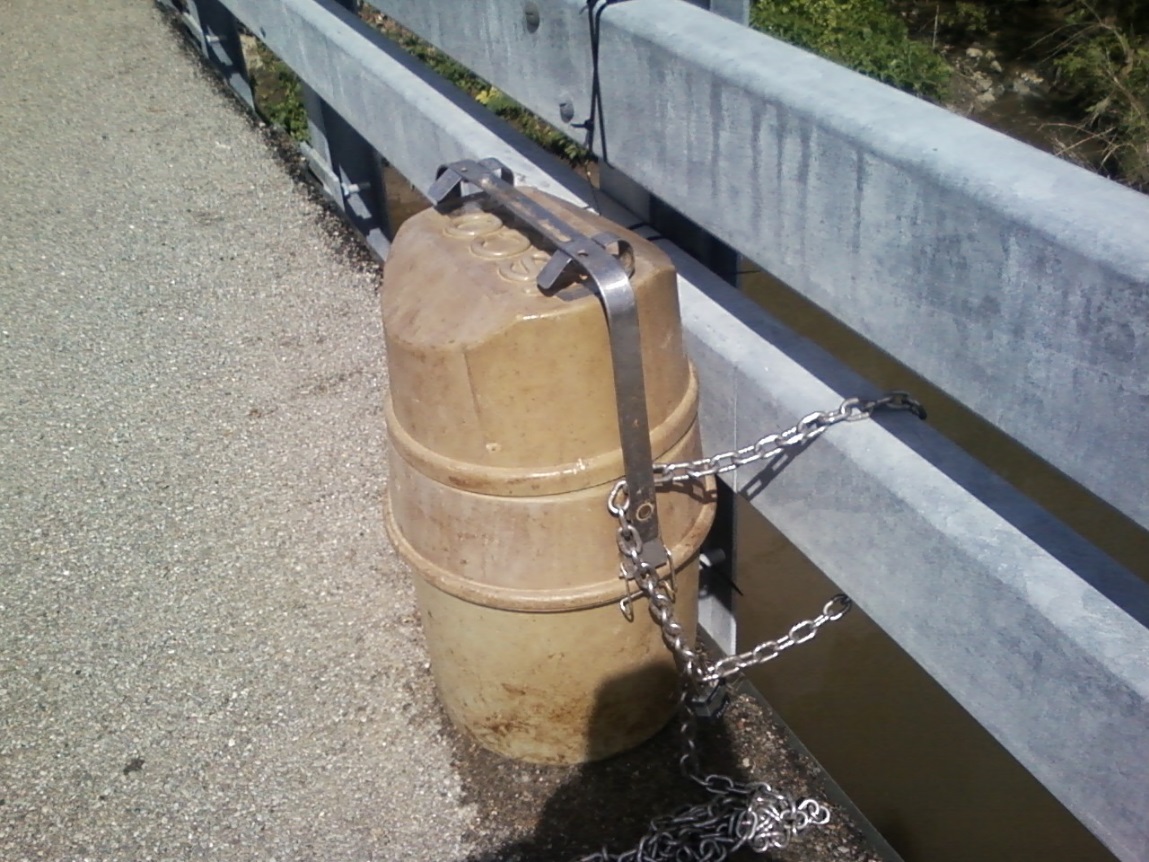 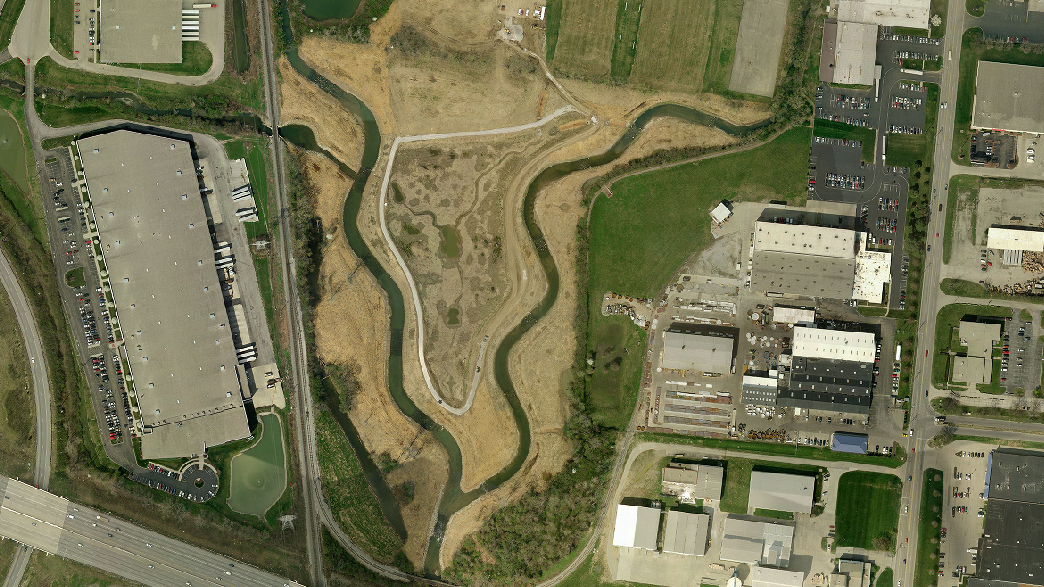 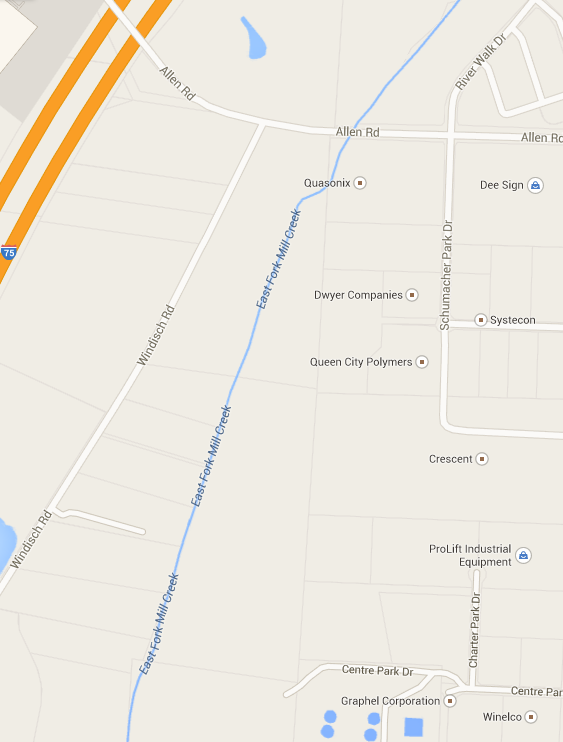 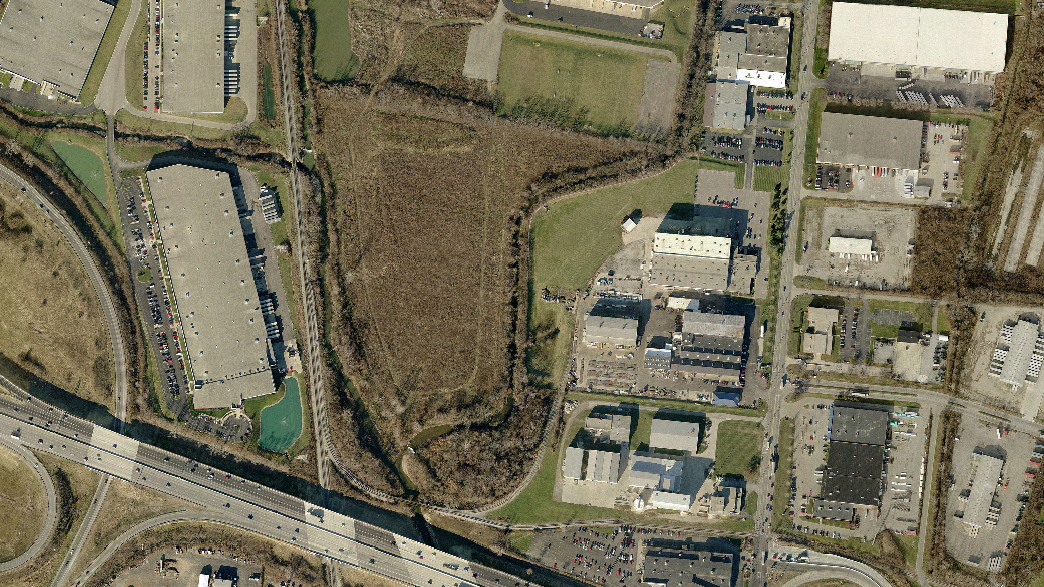 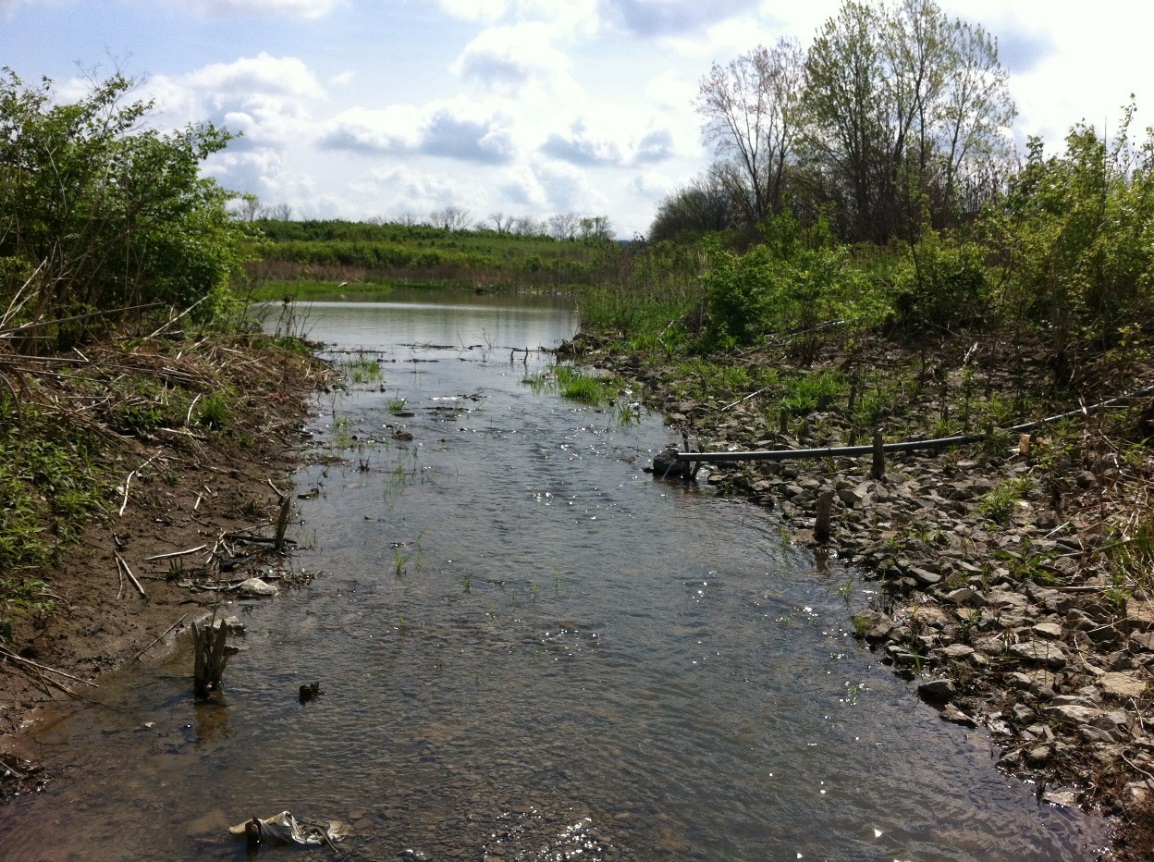 Project Area
Completed projects where monitoring happening
Attainment of designated use (WWH)